Úvod do studia literatury a literární vědy
Interní studijní materiál
KČJL PdF MU, Brno

doc. dr. O. Sládek, Ph.D.
Obsah kurzu
Základní studijní literatura
Co je literatura?
Literární komunikace
Problematika interpretace
Literární druhy a žánry
Struktura literárního díla (jazykový, tematický, kompoziční a sémantický plán)
Úvod do naratologie
Sémiotika
Základní pojmy poetiky (samostudium)
Úvod do versologie
Požadavky na ukončení
Docházka (absence, omluvy)
Povinná literatura
Dva textové úkoly v průběhu semestru


Kolokvium = pohovor o textech
literárněteoretické pojmy a  koncepce, poetika, naratologie, versologie
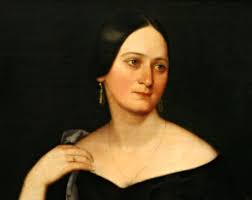 Textové úkoly
Osobní literární kánon (komentovaný soubor minim. 5 knih; rozsah min. 2500 znaků)

Interpretace textu (jazyk, postavy, čas, prostor, dialogy, kompozice atd.): ukázka z vybraného díla (rozsah min. 5400 znaků).

Termín odevzdání: 10. 1. 2025

Online kolokvium: 17. 1. 2025 – 9:00h

Odevzdávárna v IS (Osobní kánon)
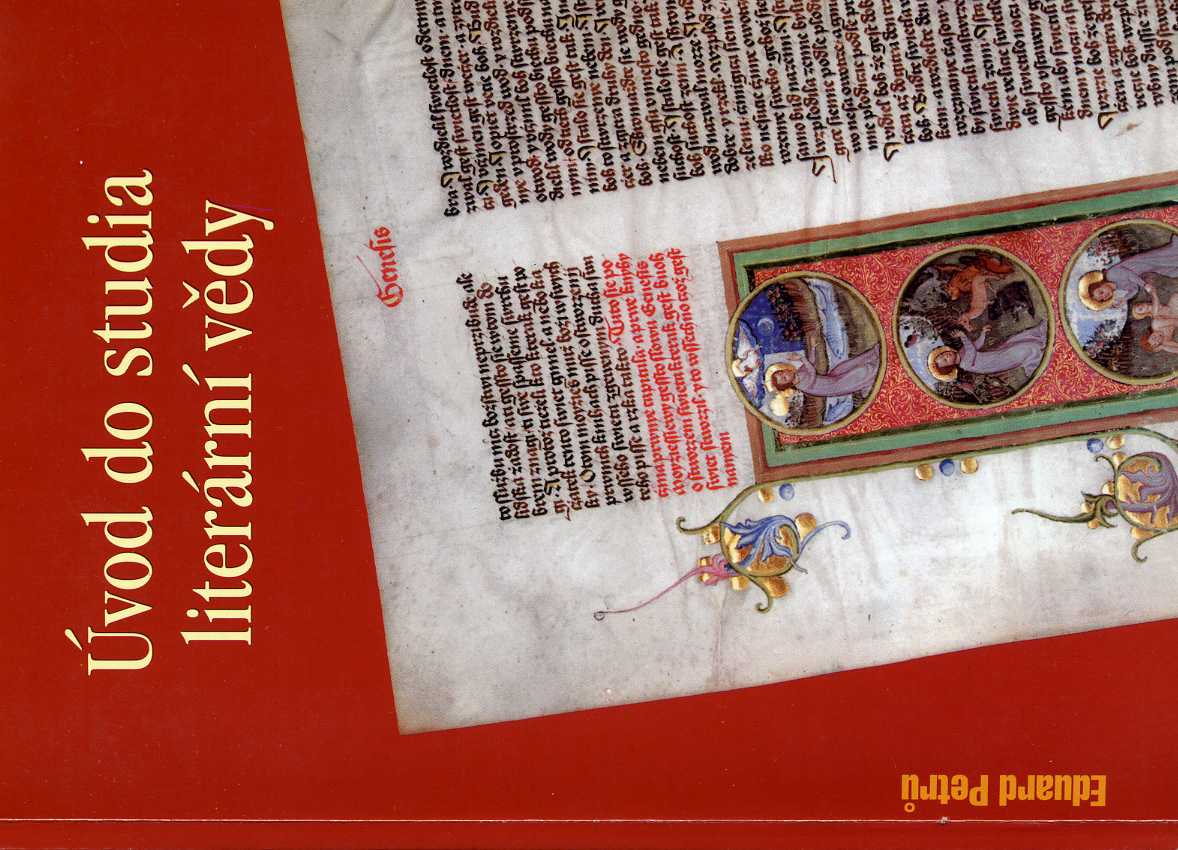 Povinná literatura:
První tři kapitoly

Co je to teorie?
Co je to literatura (a je vůbec taková otázka relevantní)?
Literatura a kulturální studia
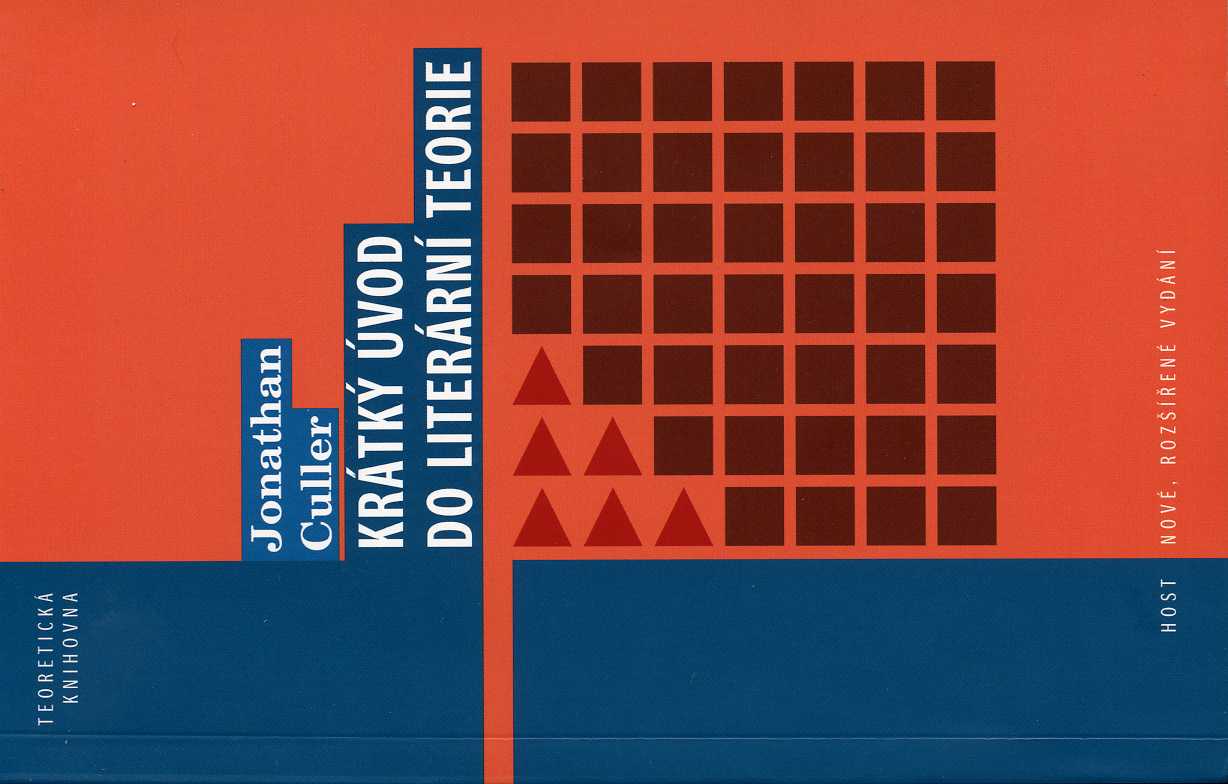 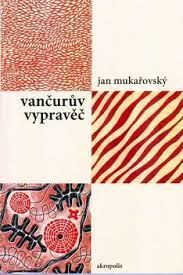 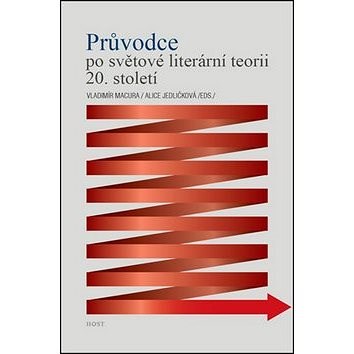 Studijní literatura: doporučené
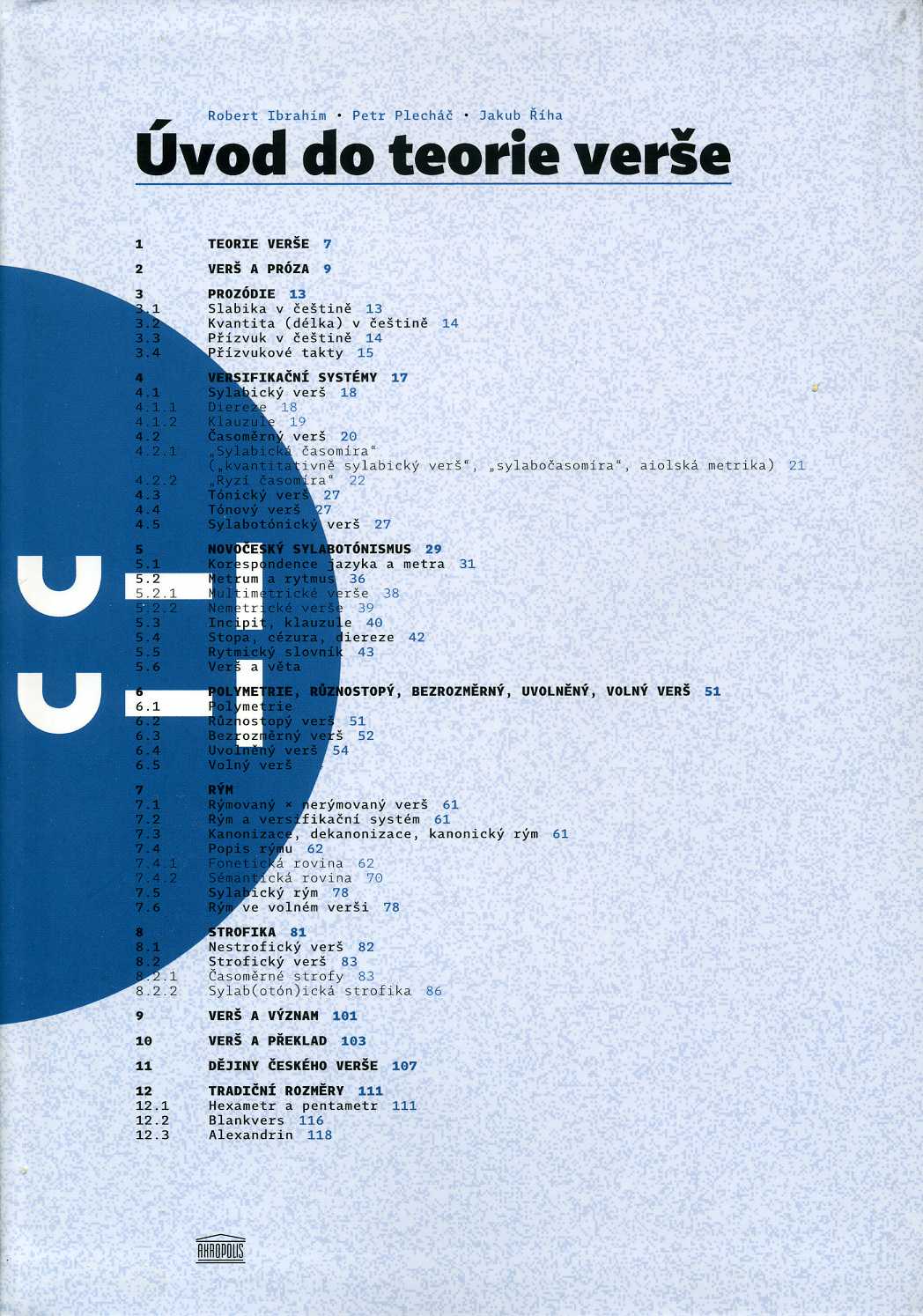 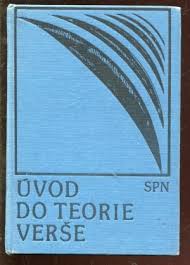 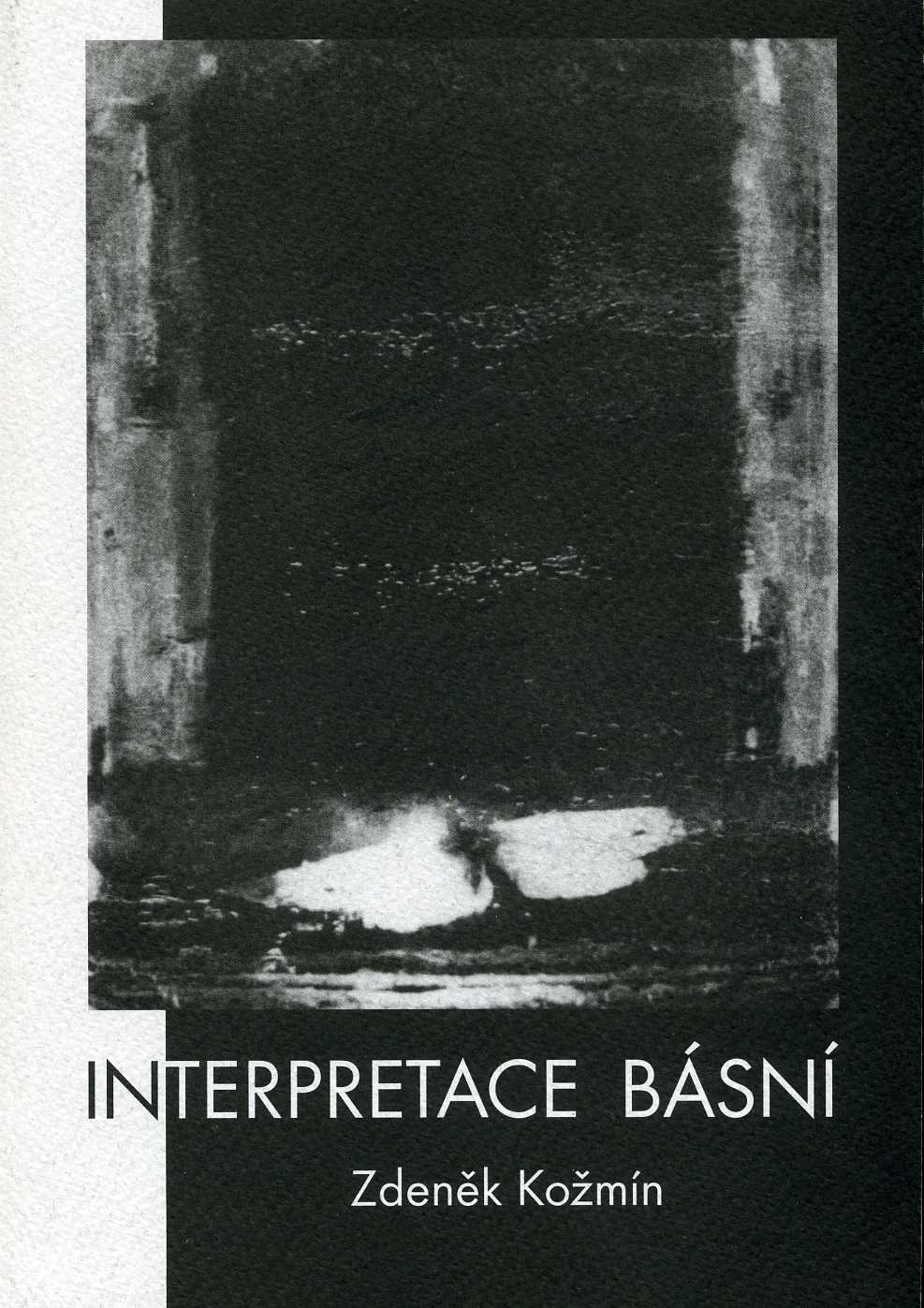 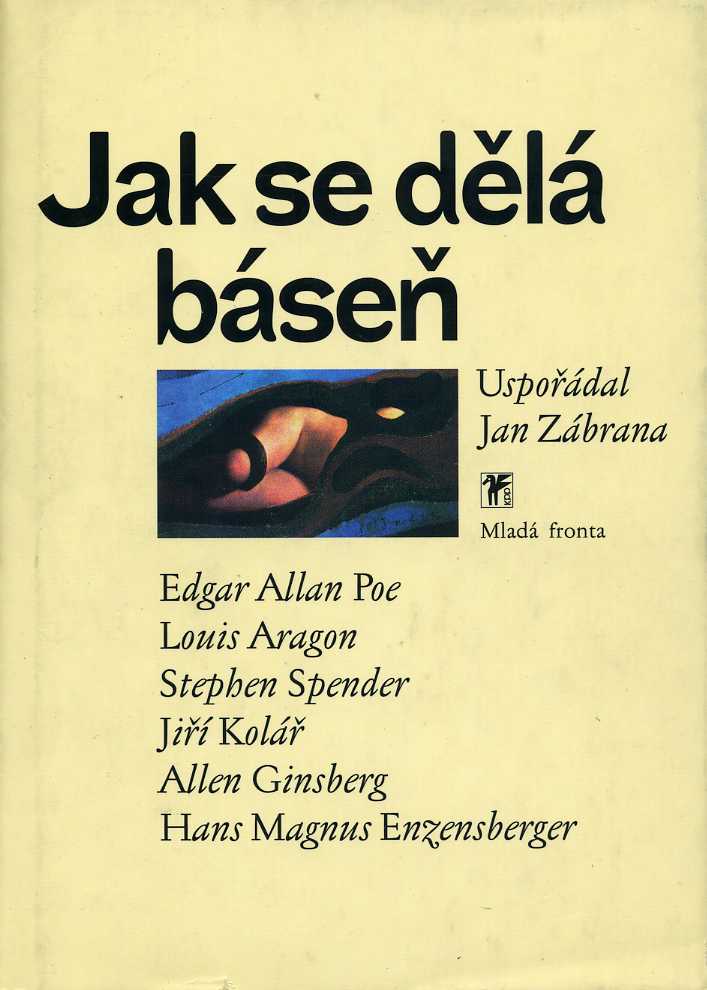 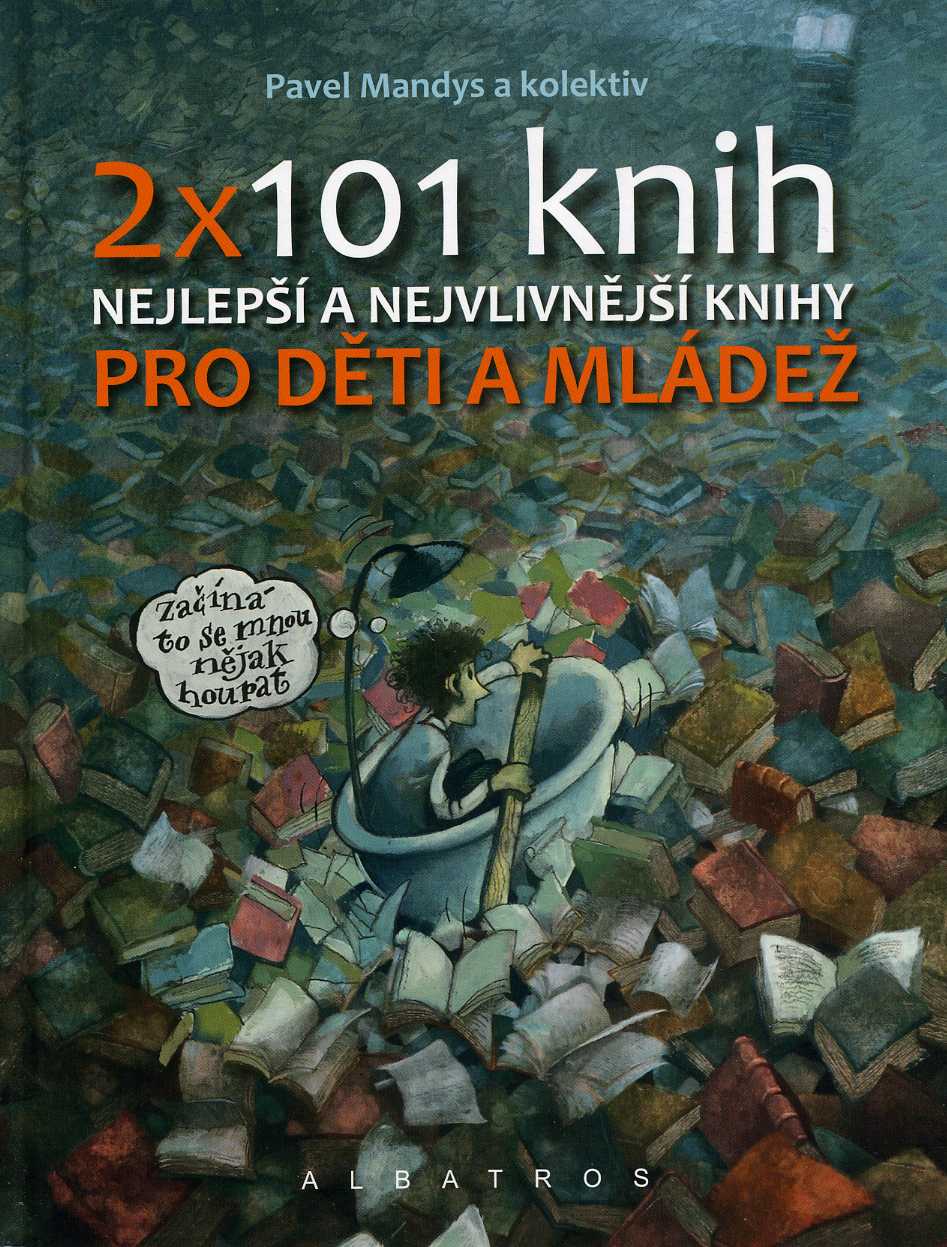 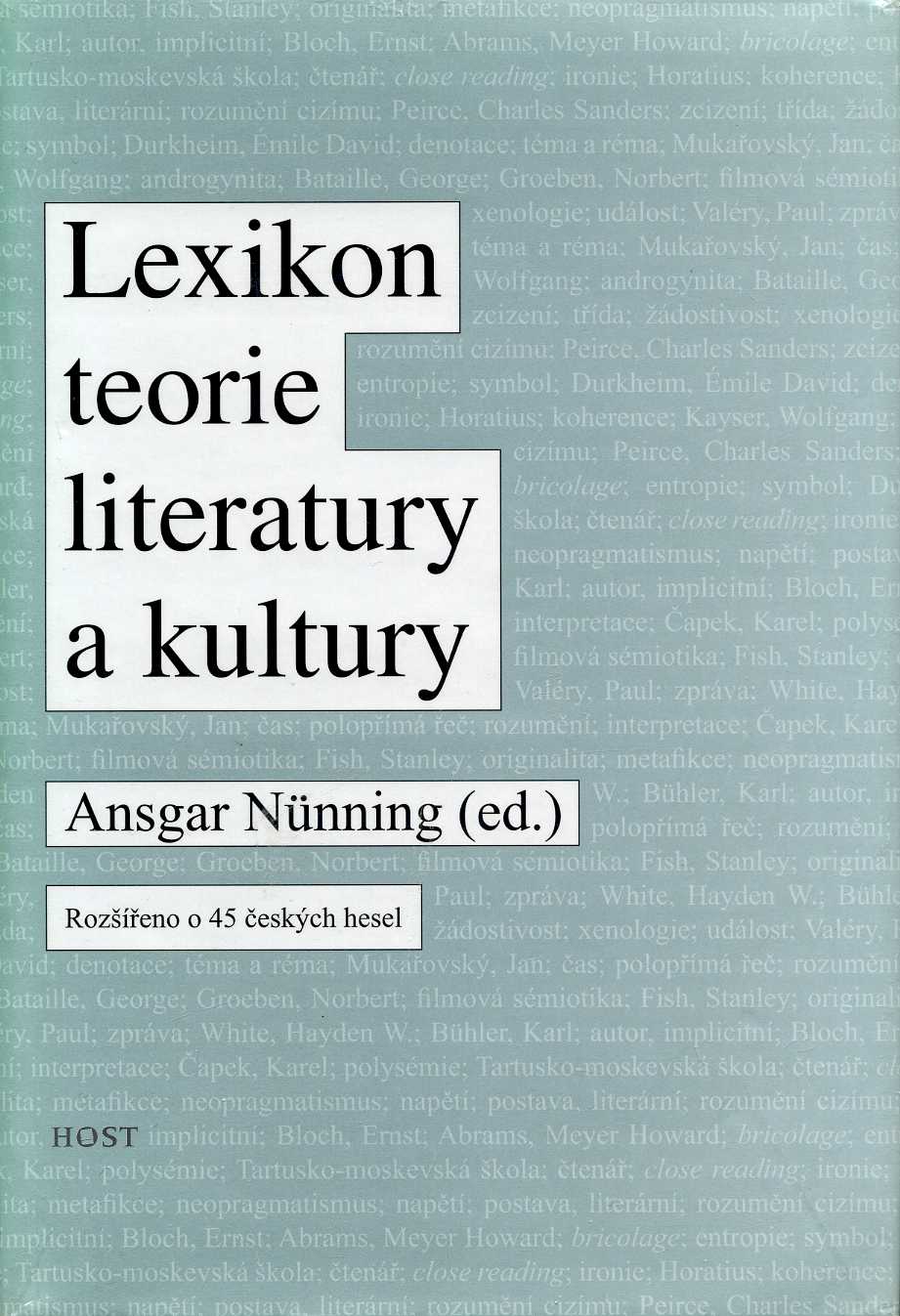 Doporučené slovníky
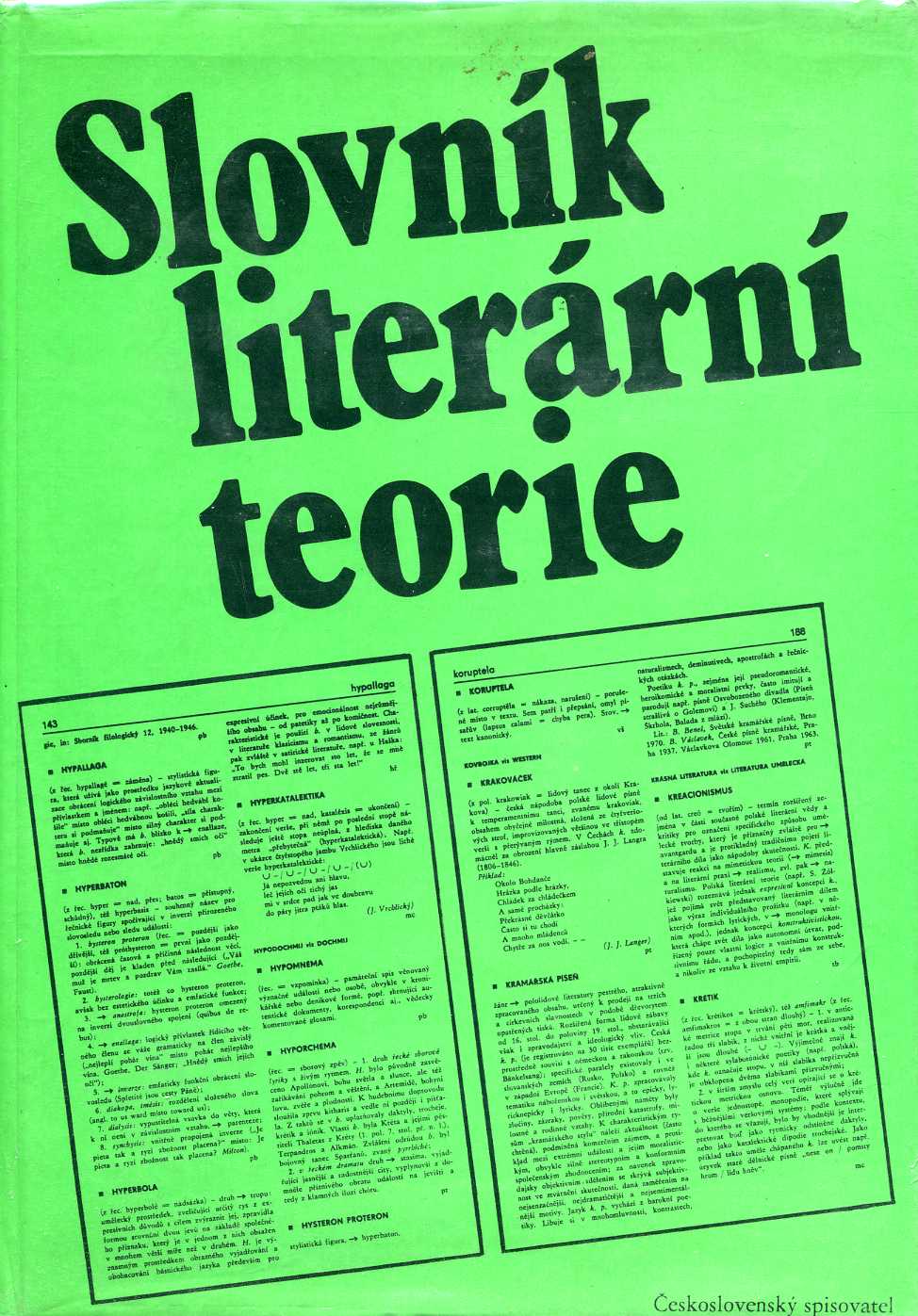 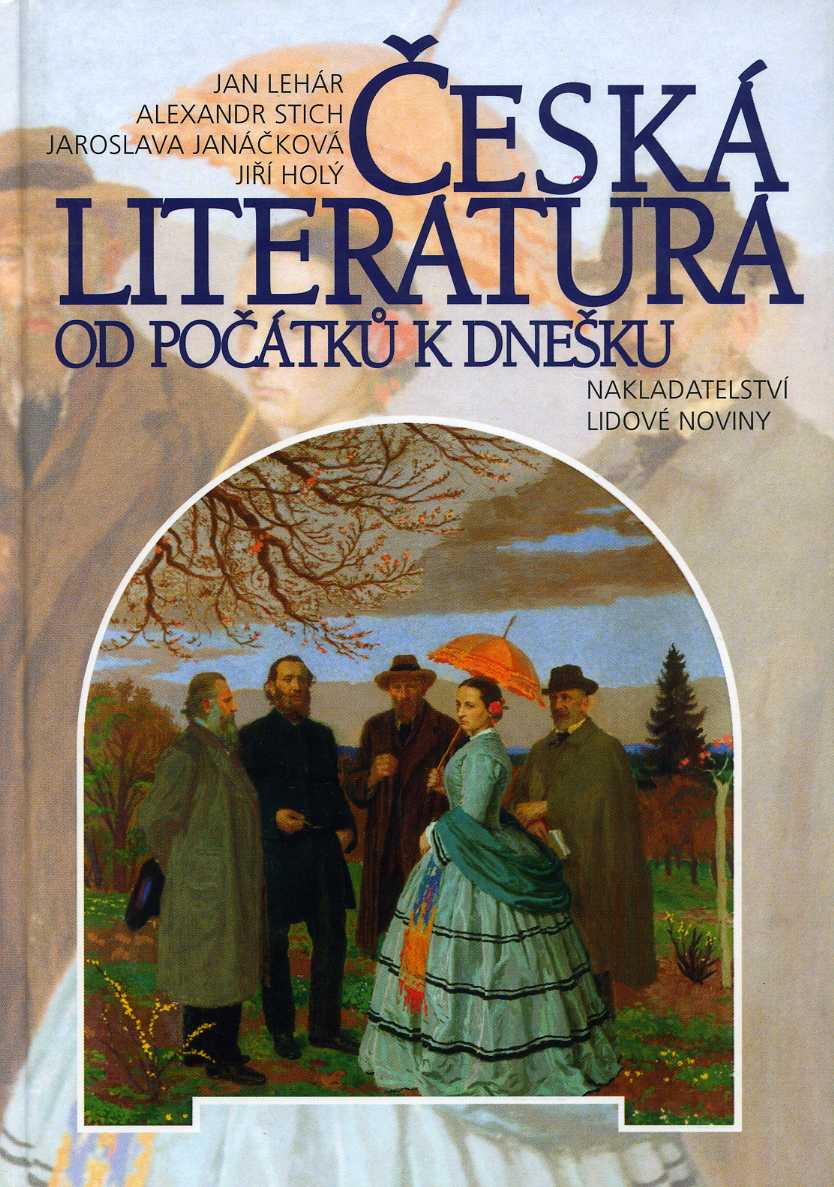 Další doporučená literatura
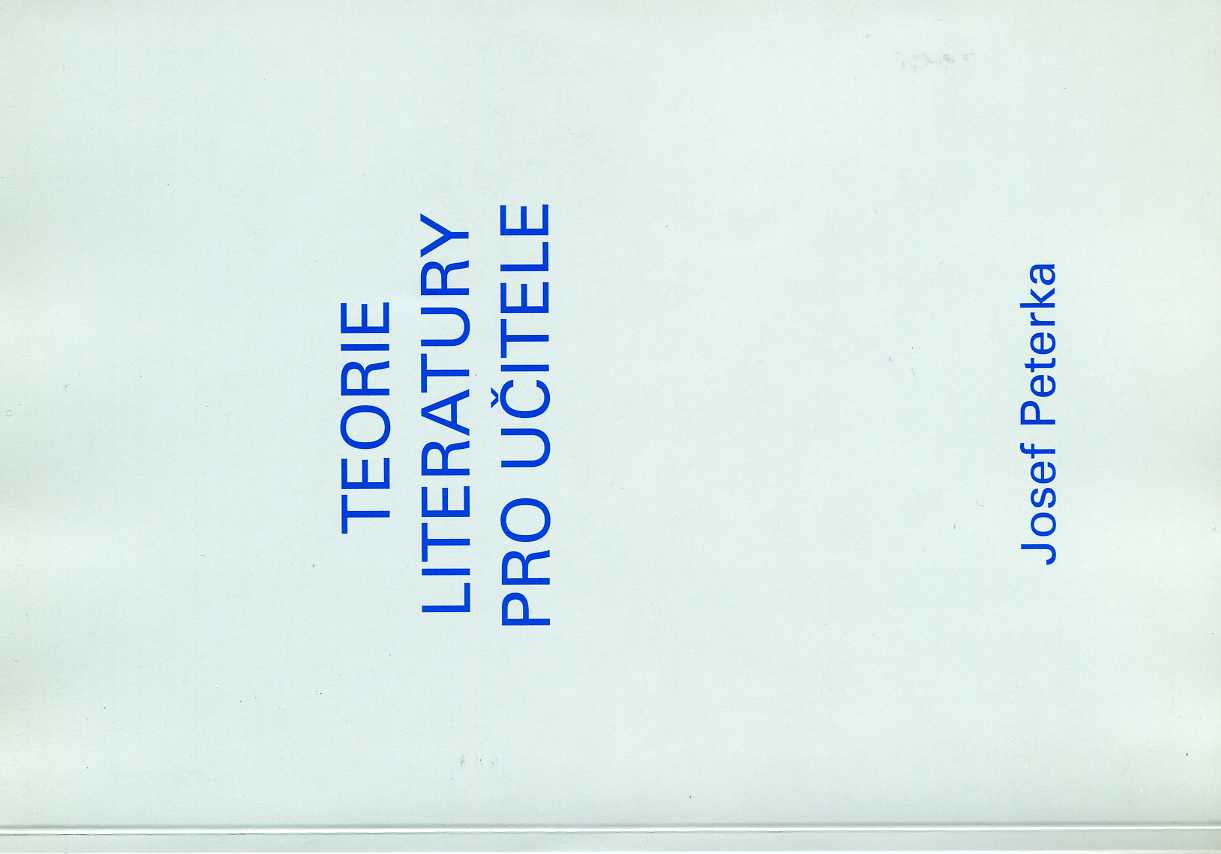 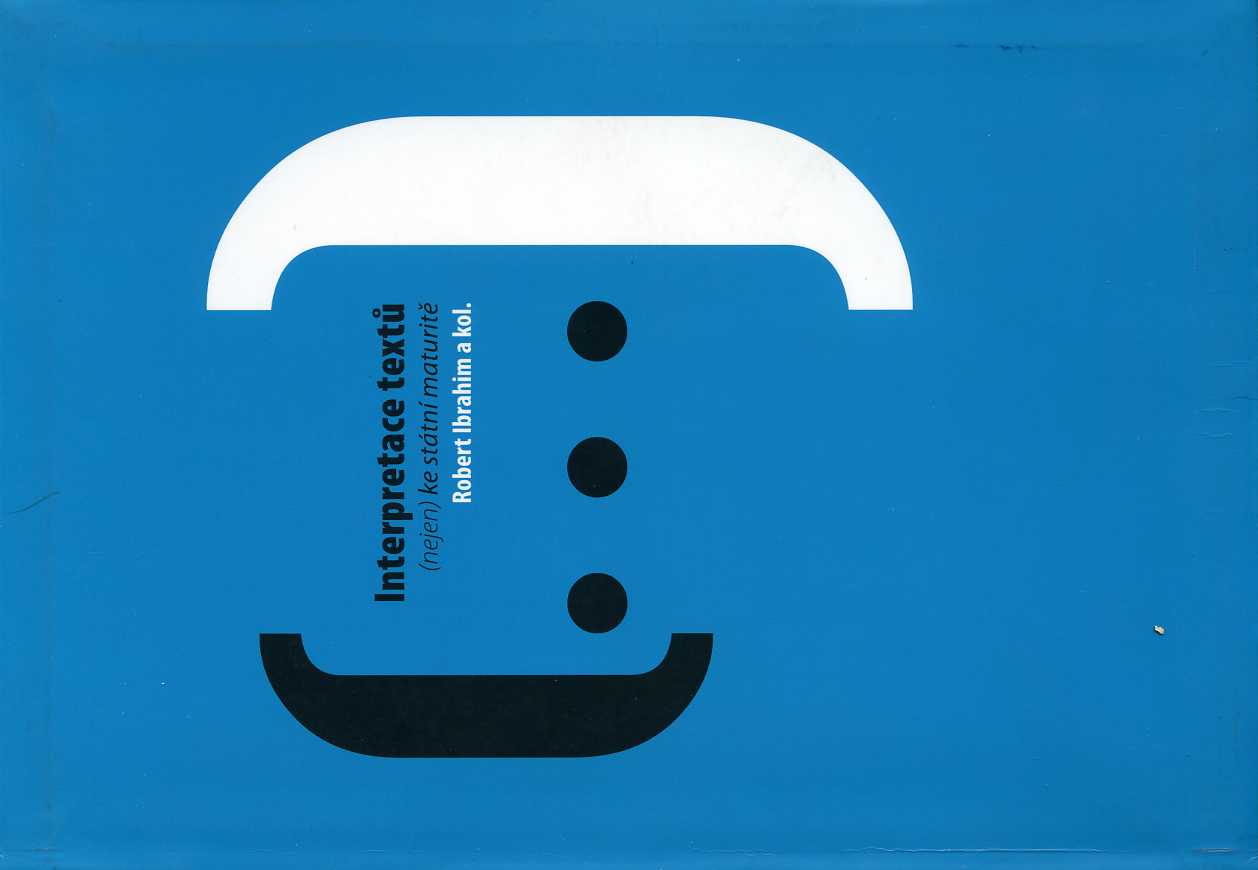 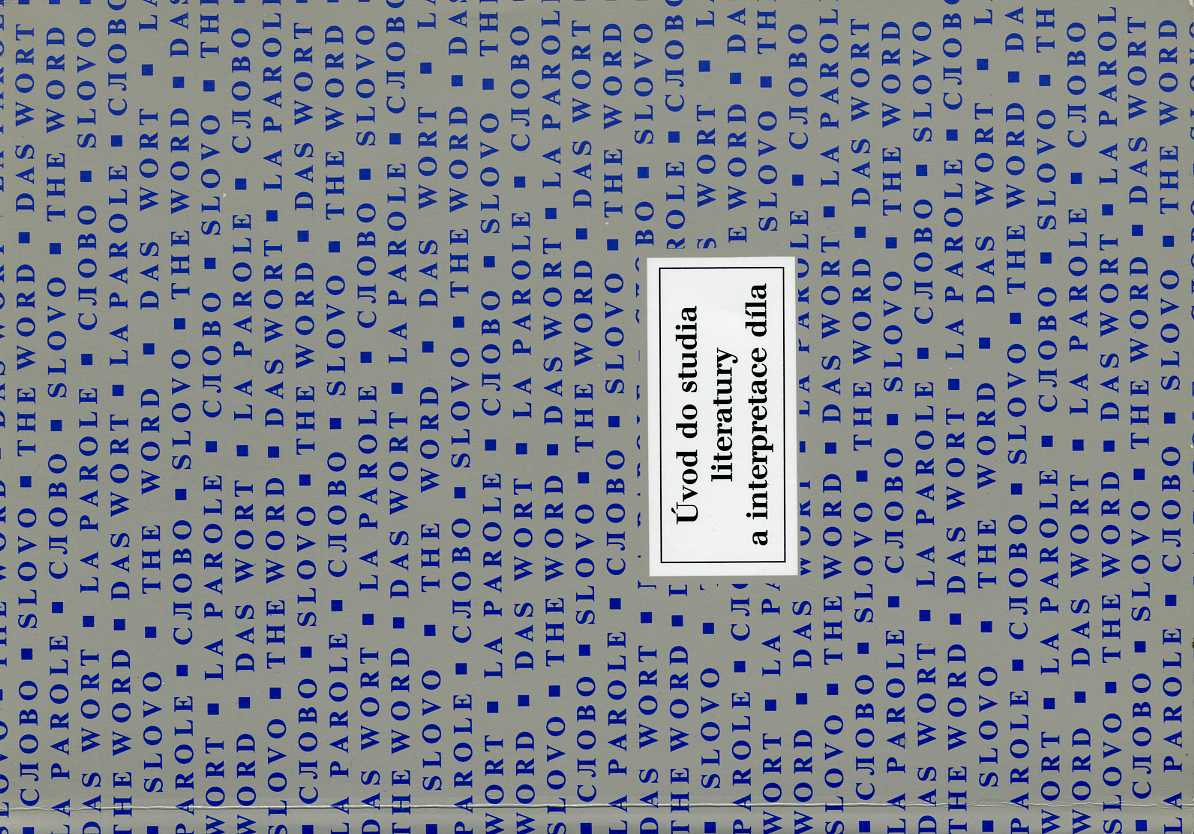 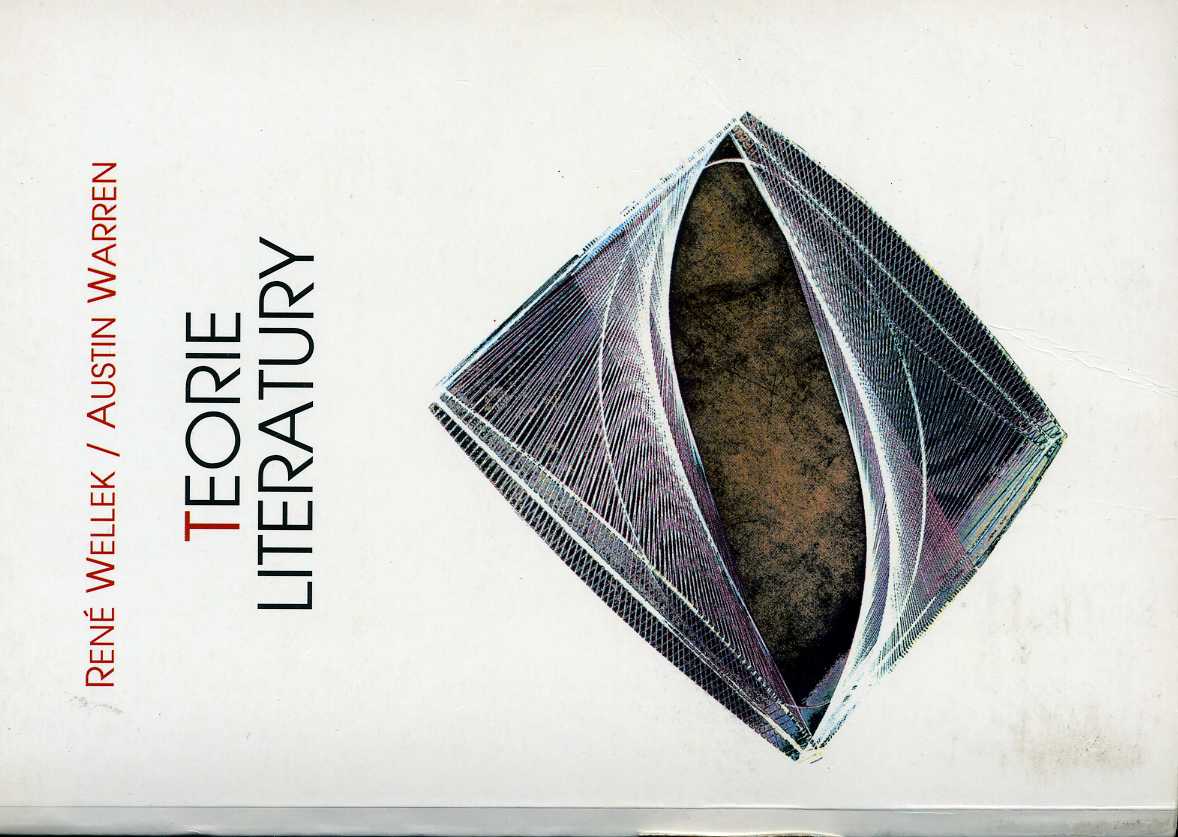 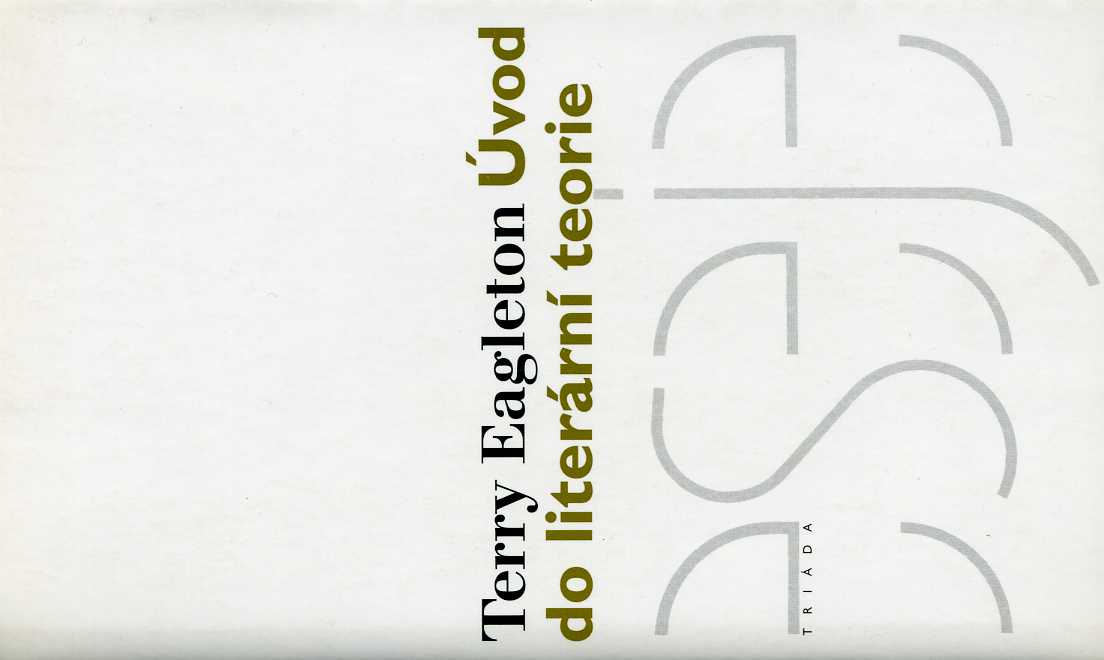 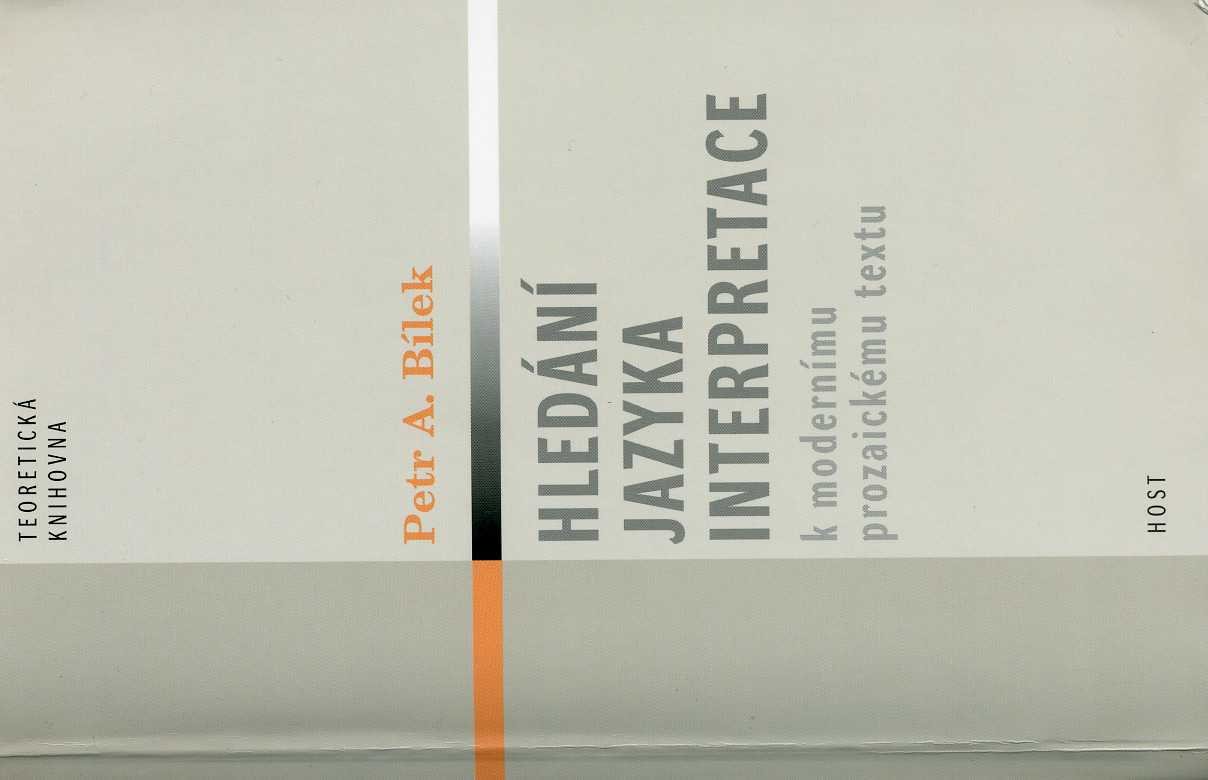 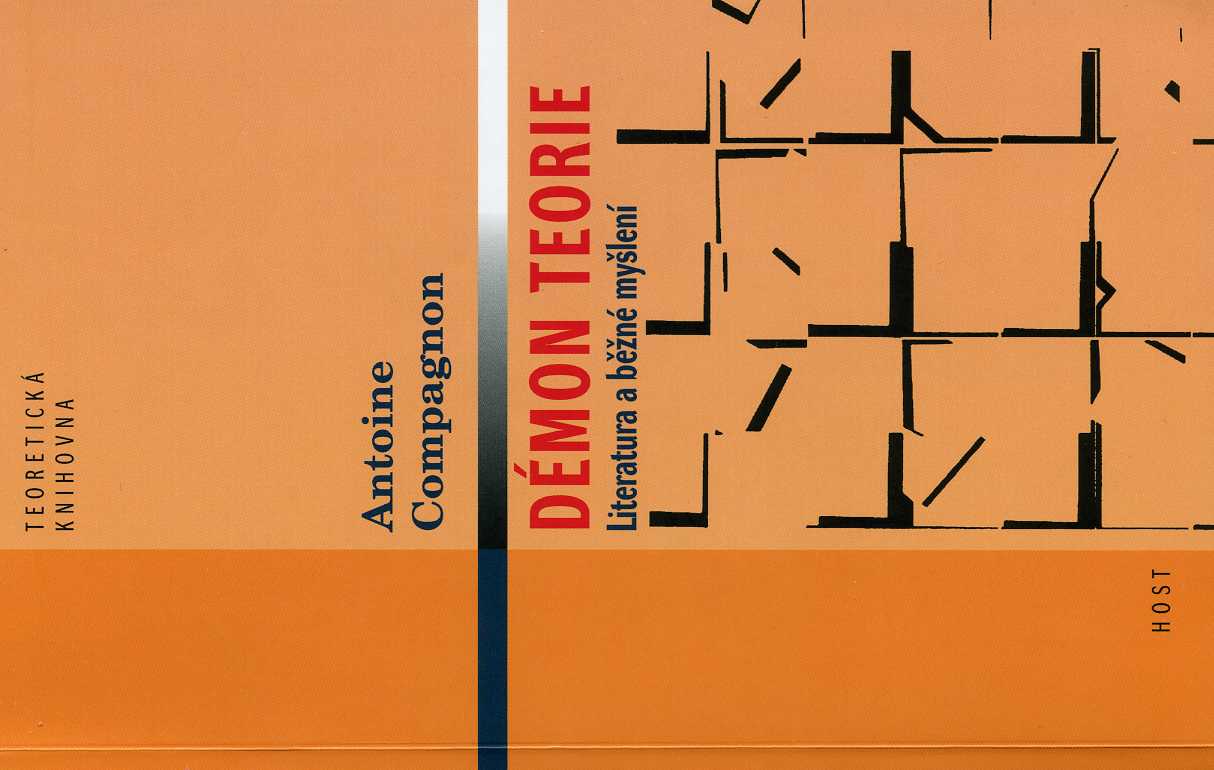 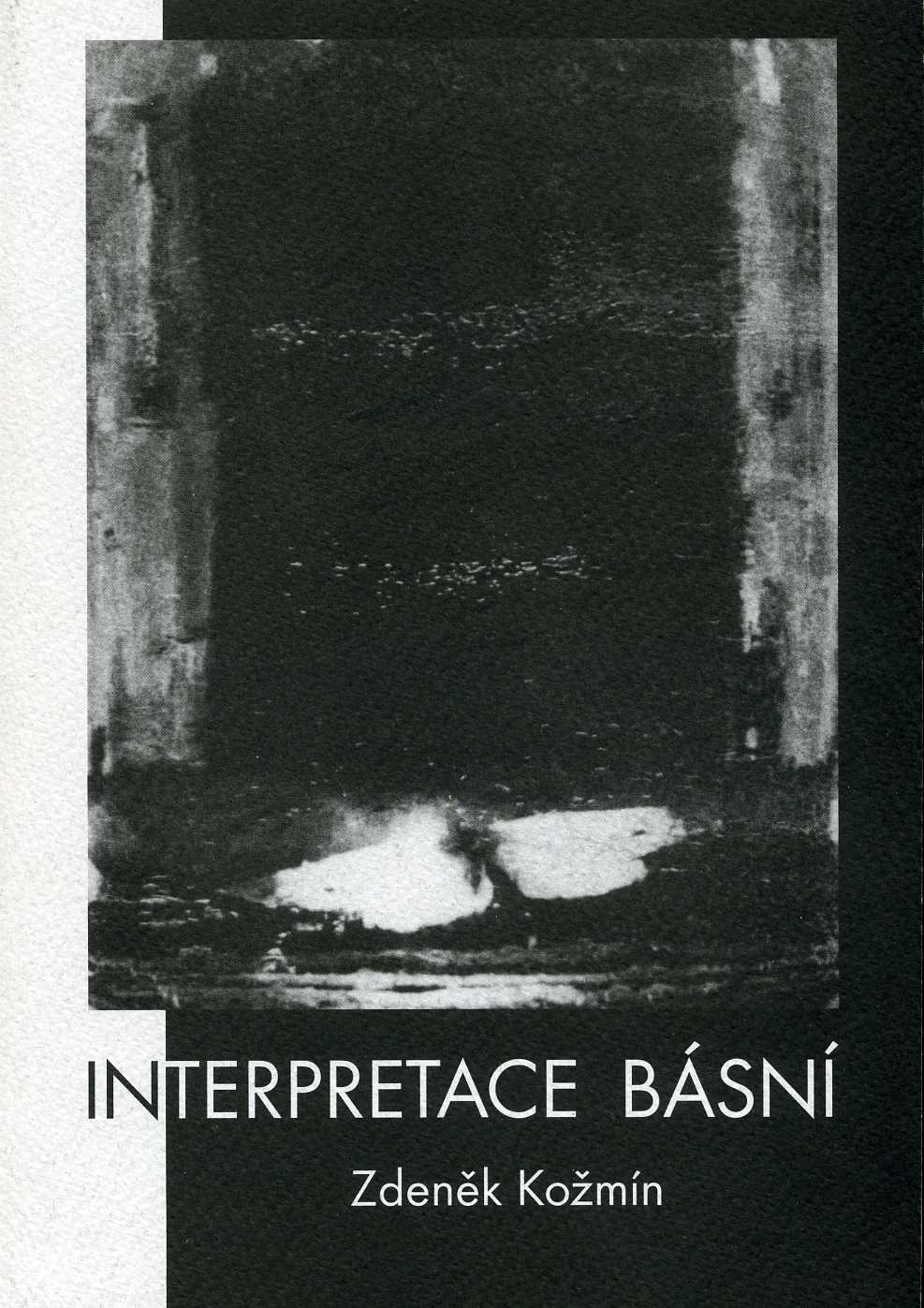 Poetika literárního díla 20. století
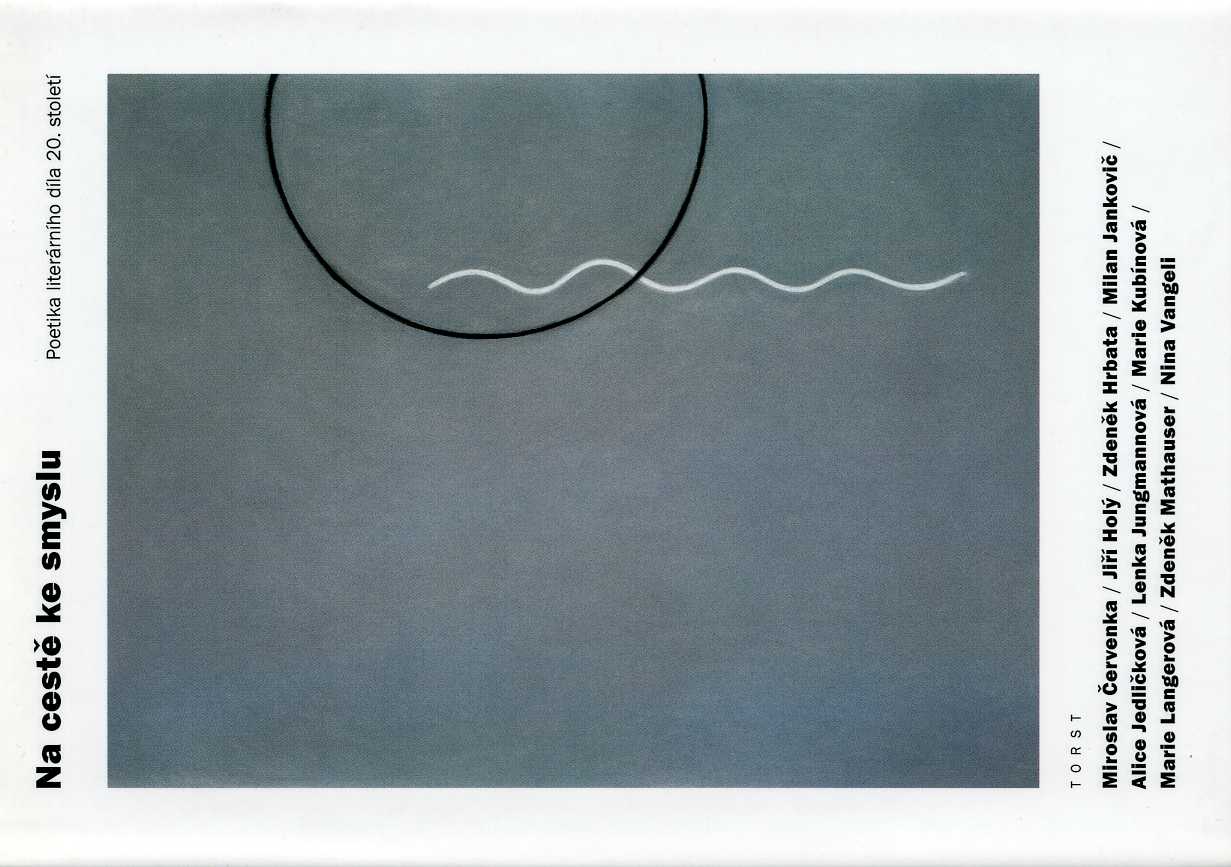 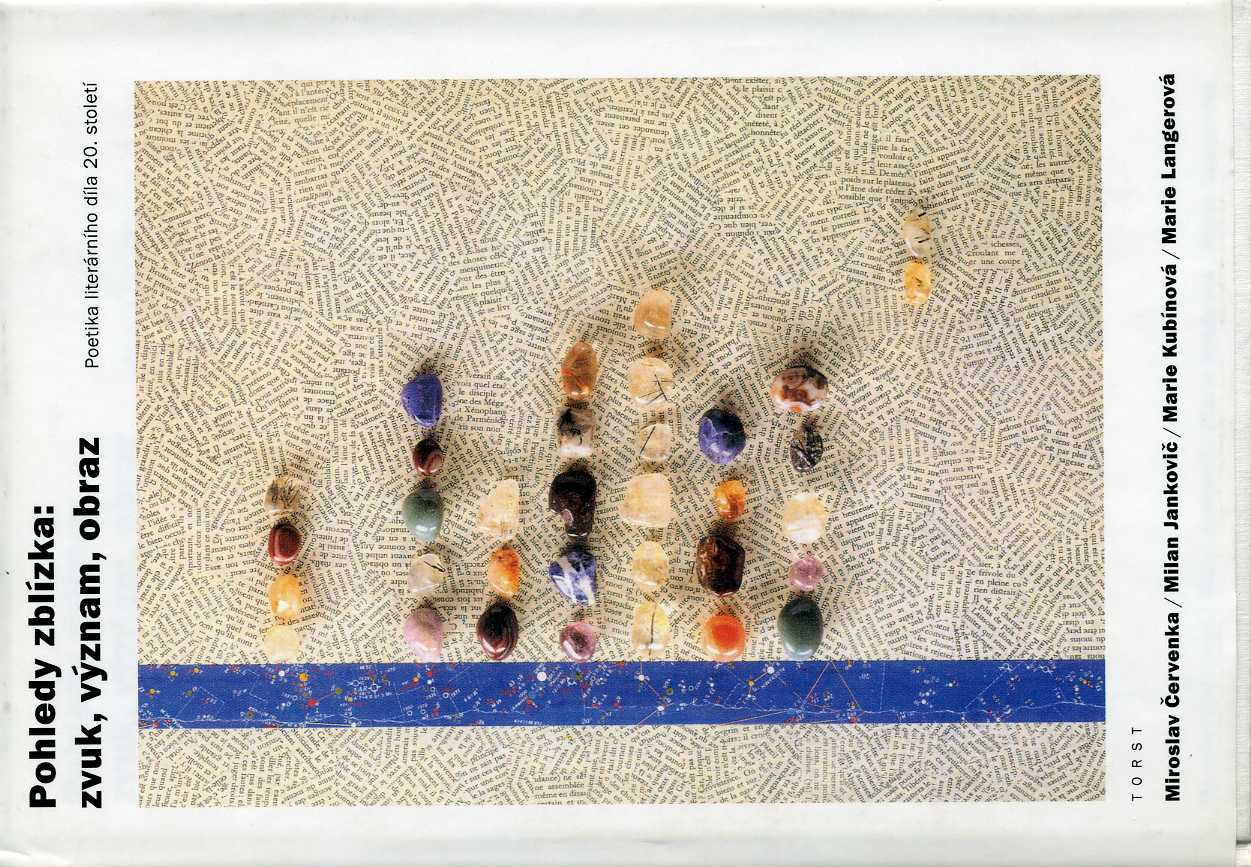 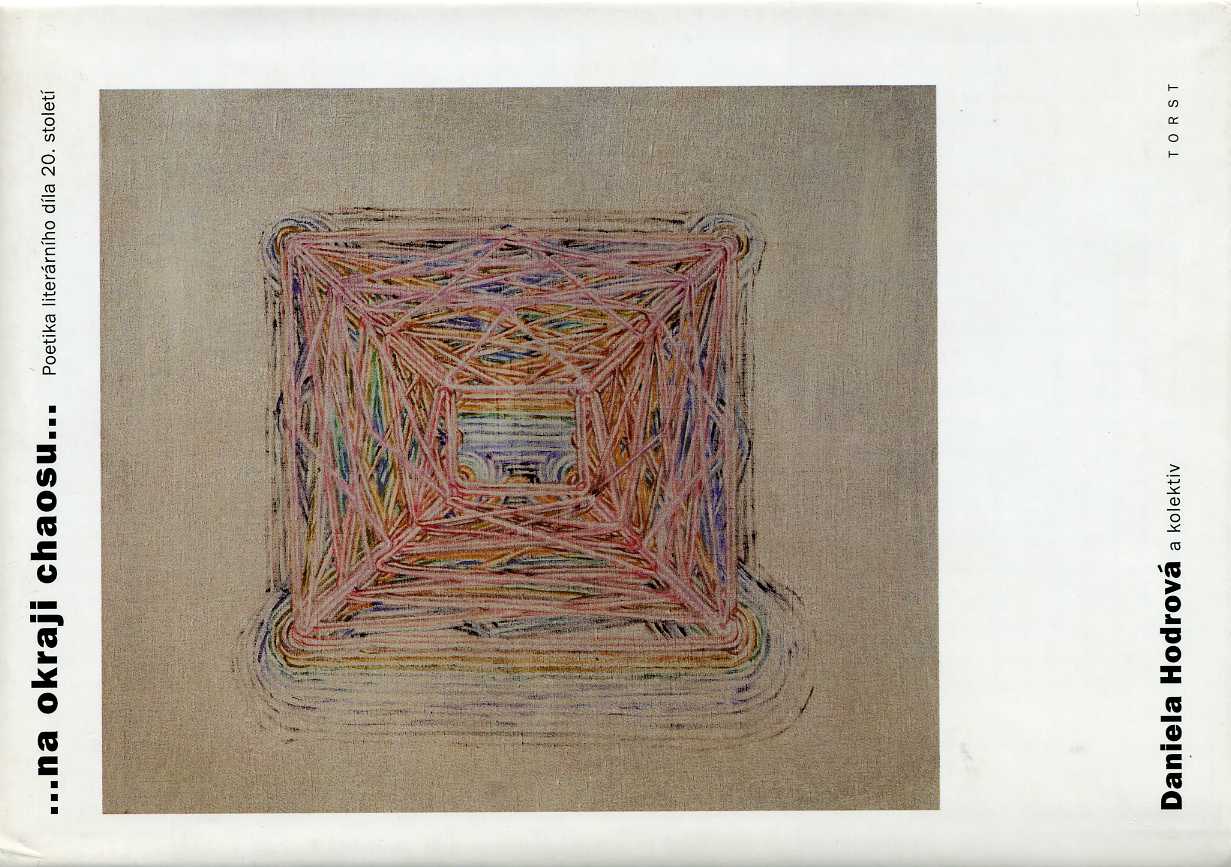 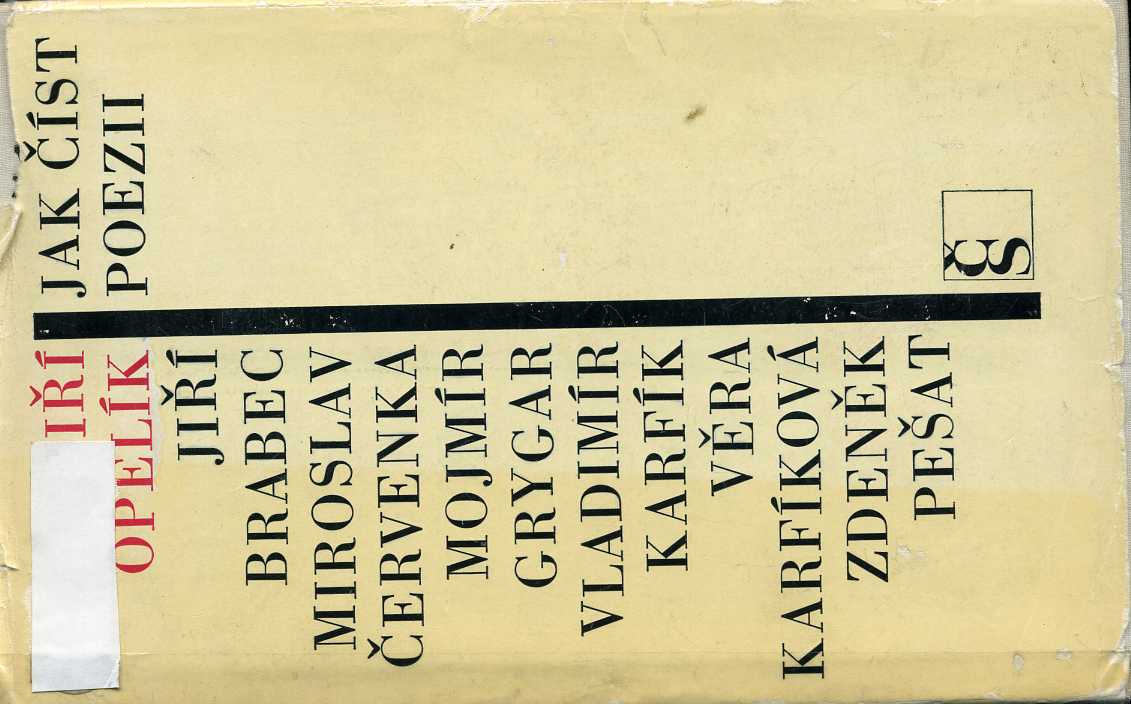 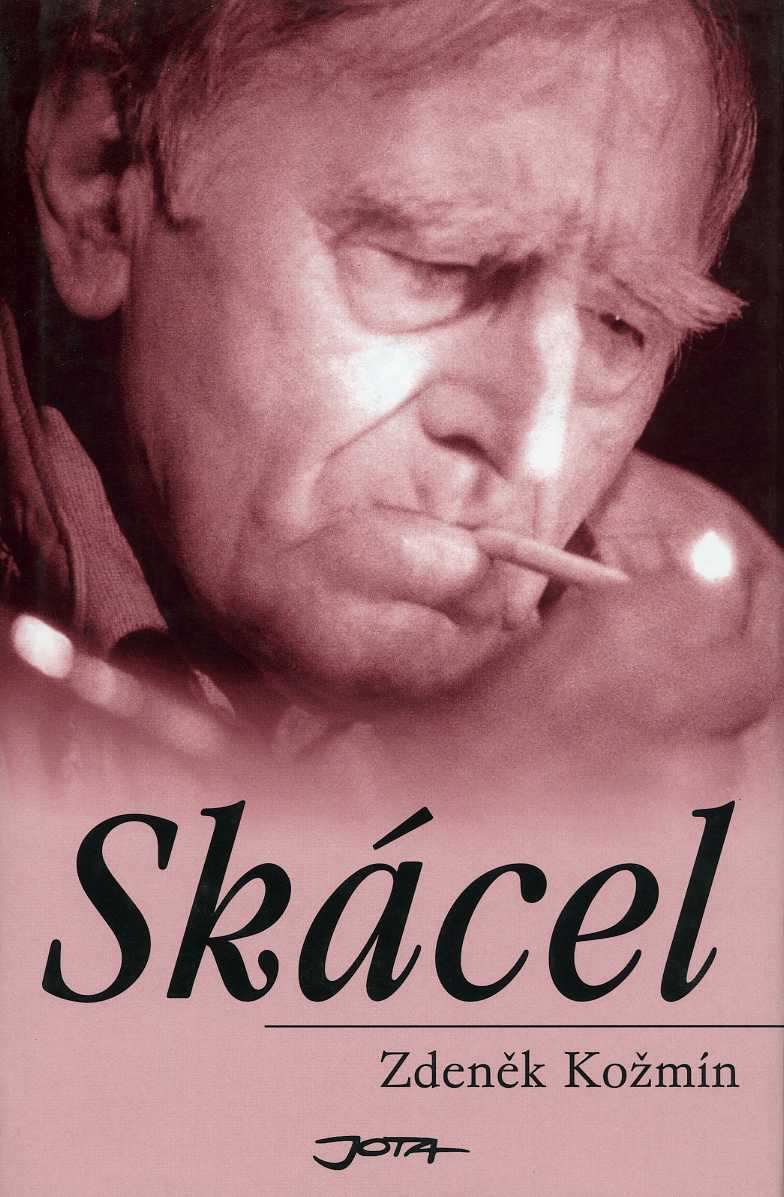 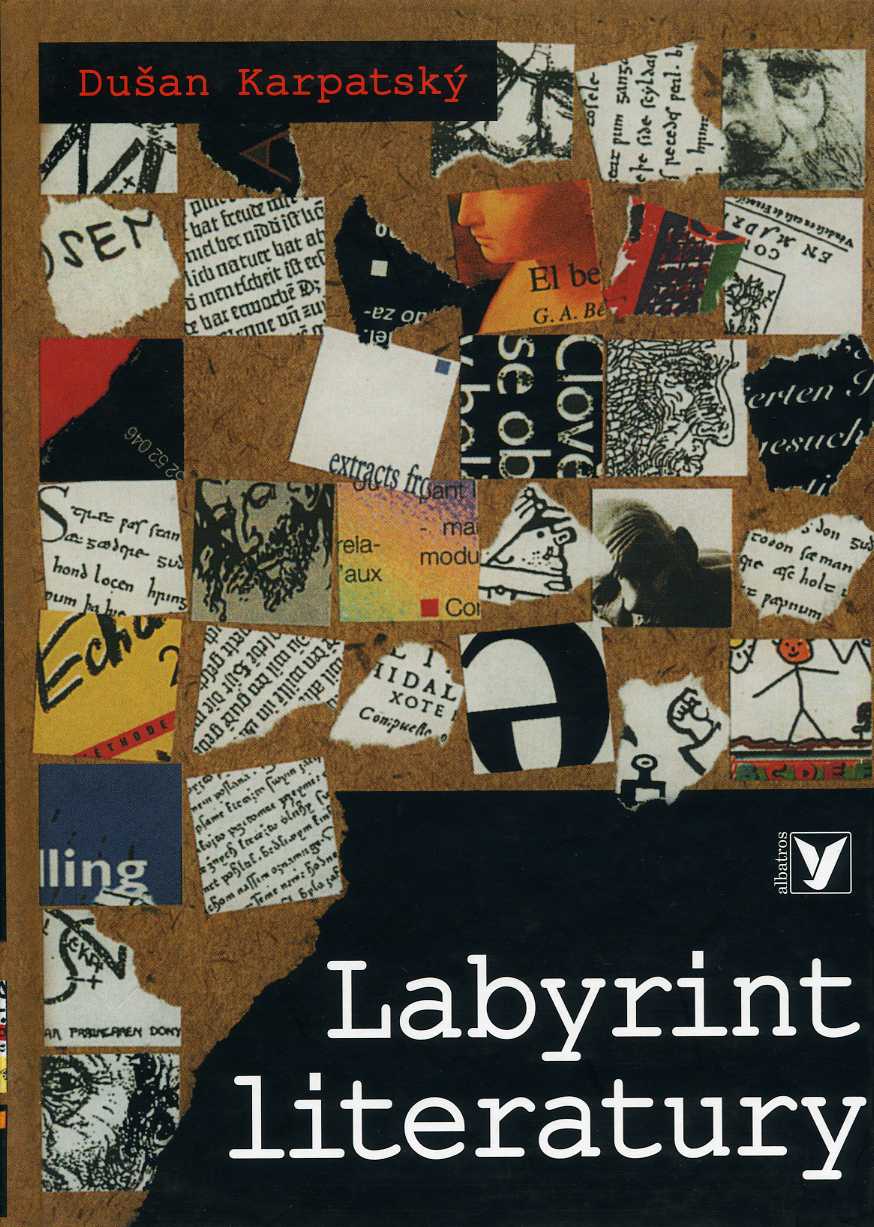 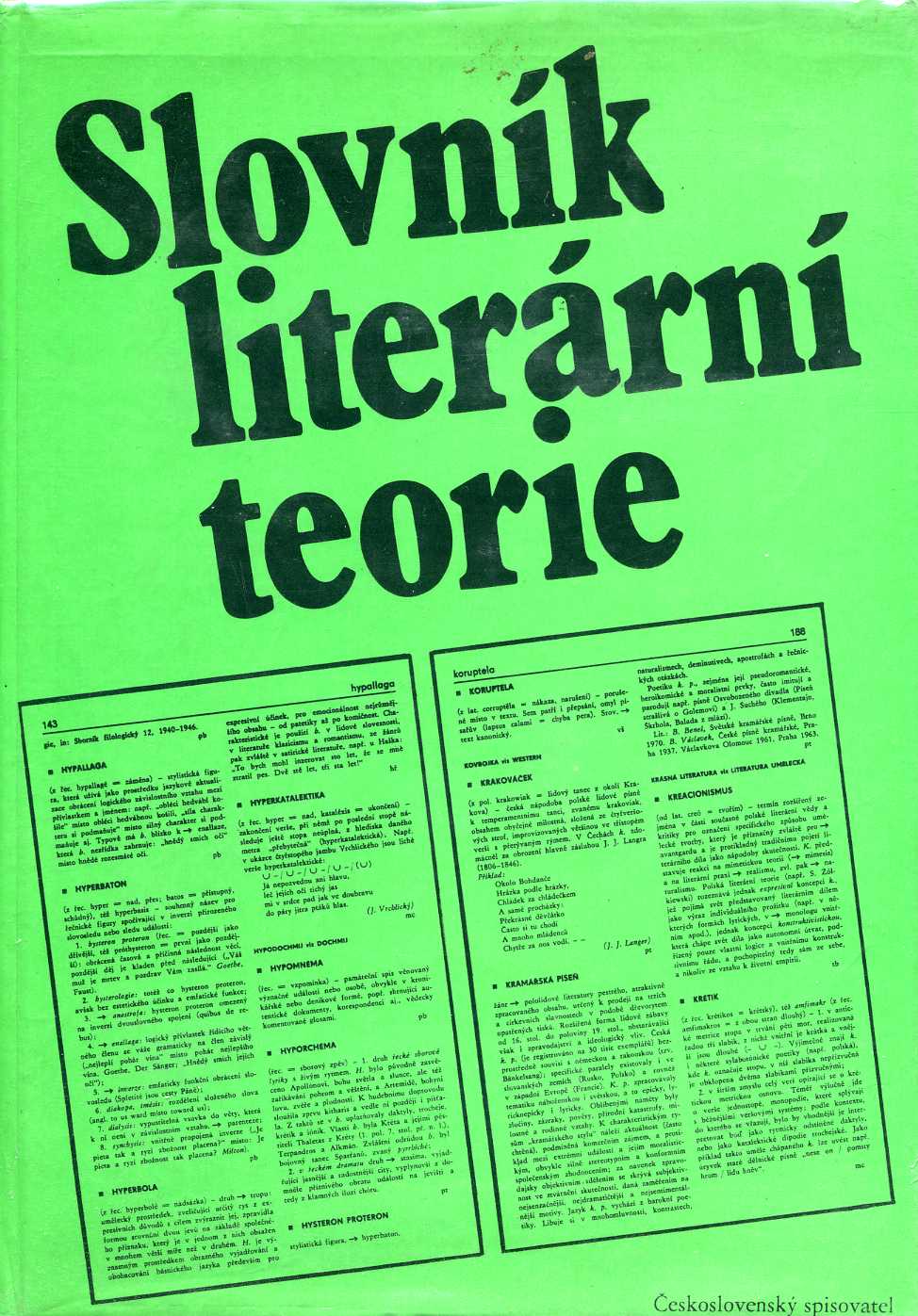 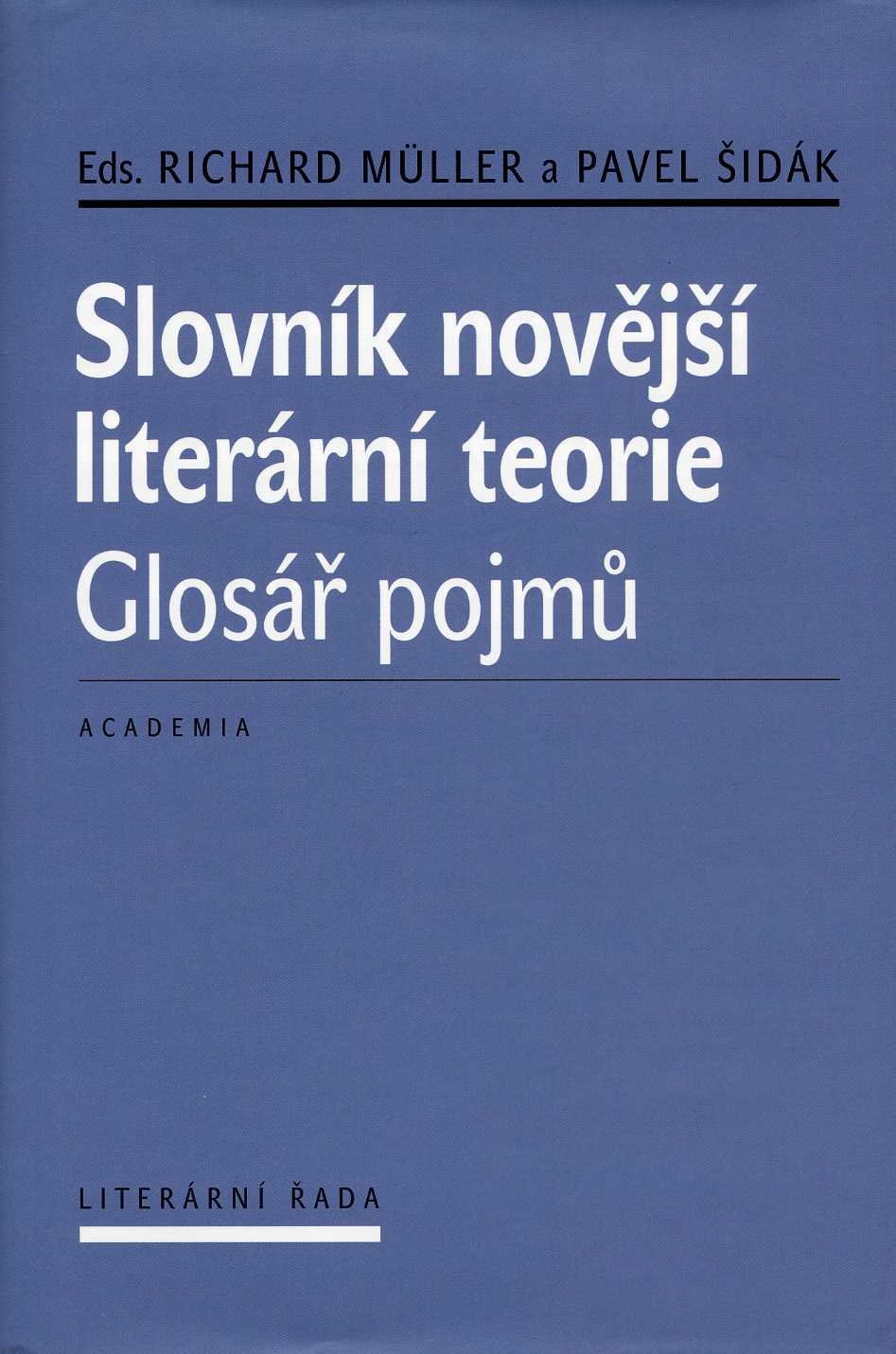 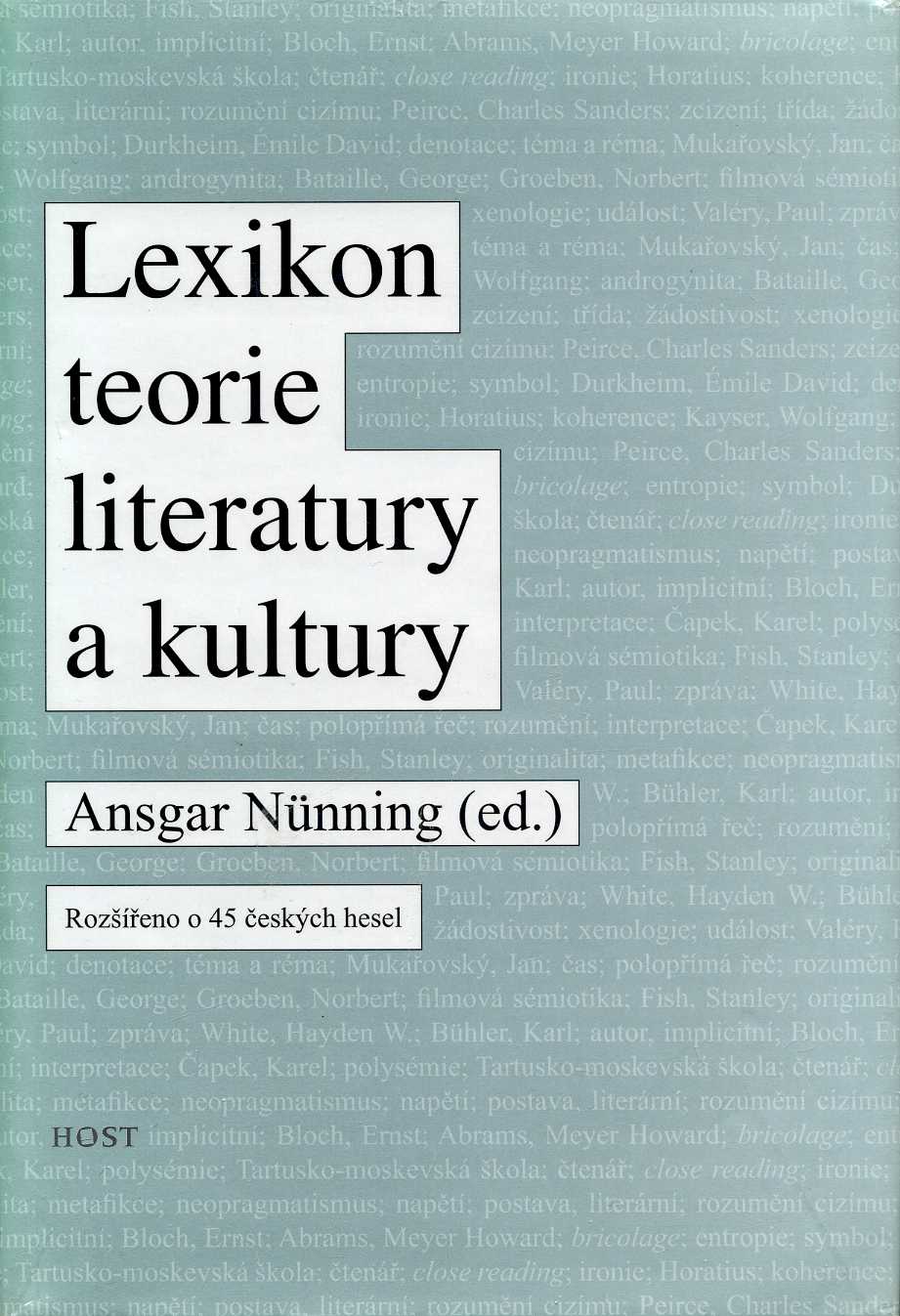 http://ucl.cas.cz/edicee/lexikon/lexikon
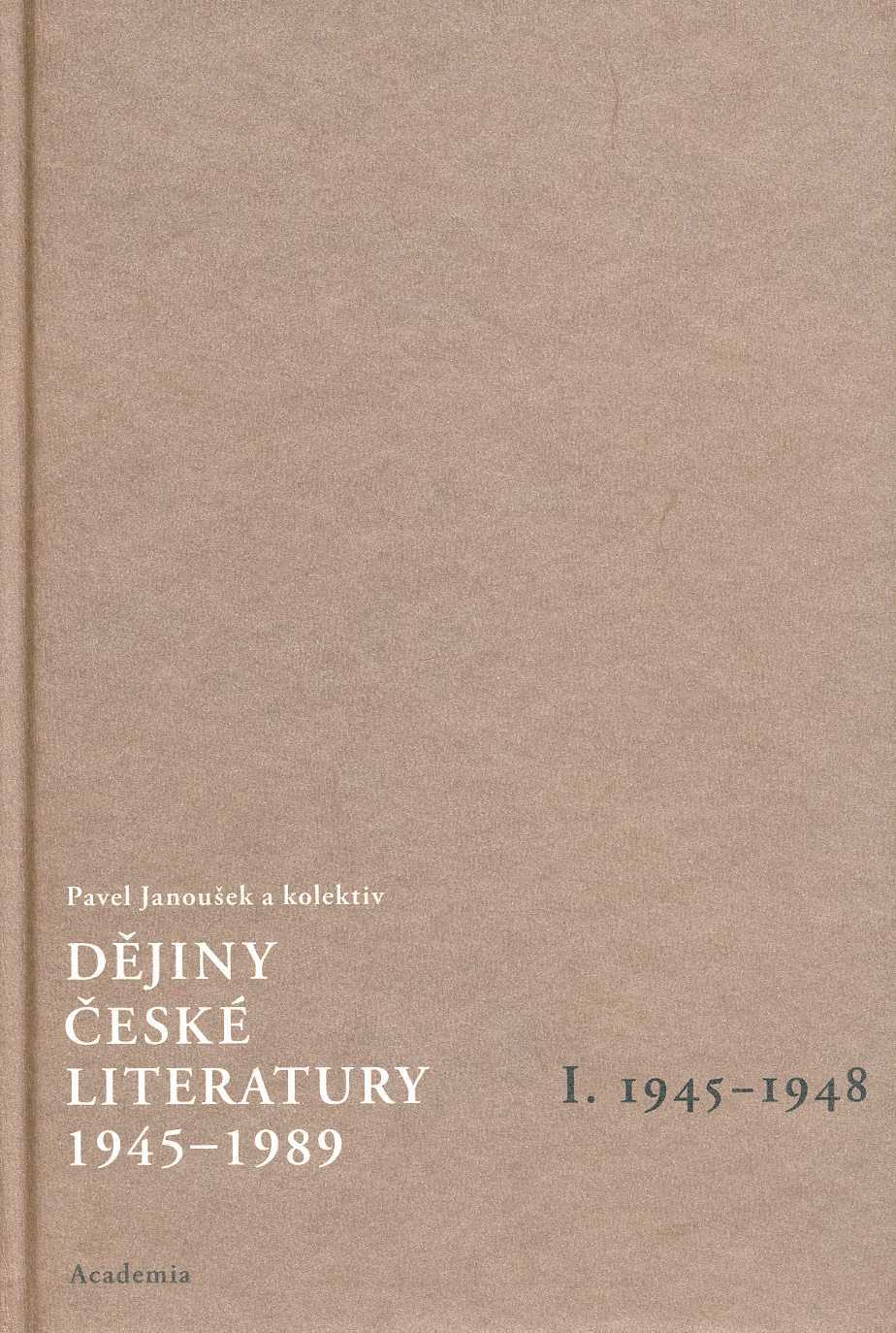 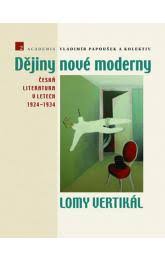 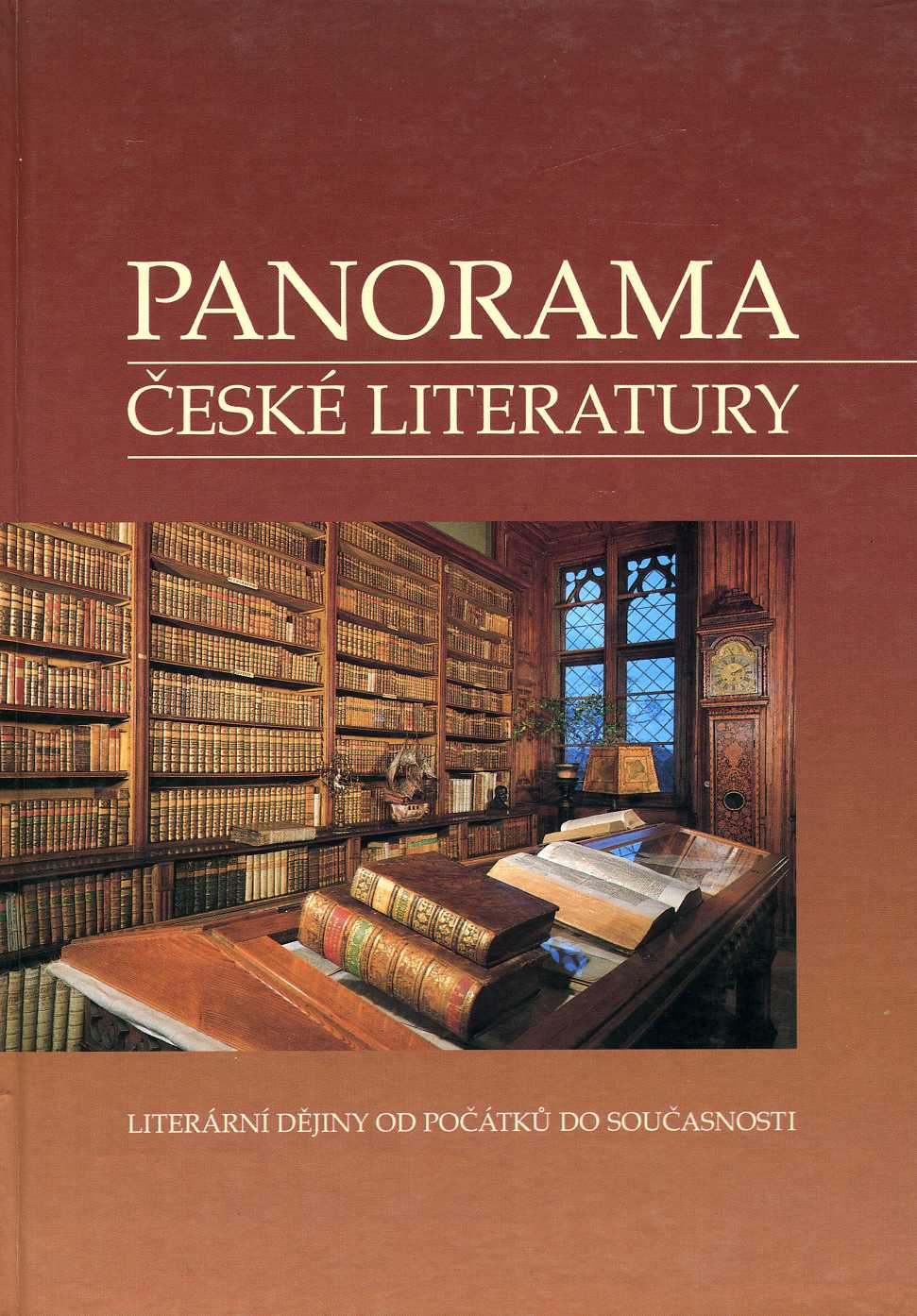 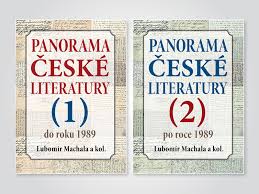 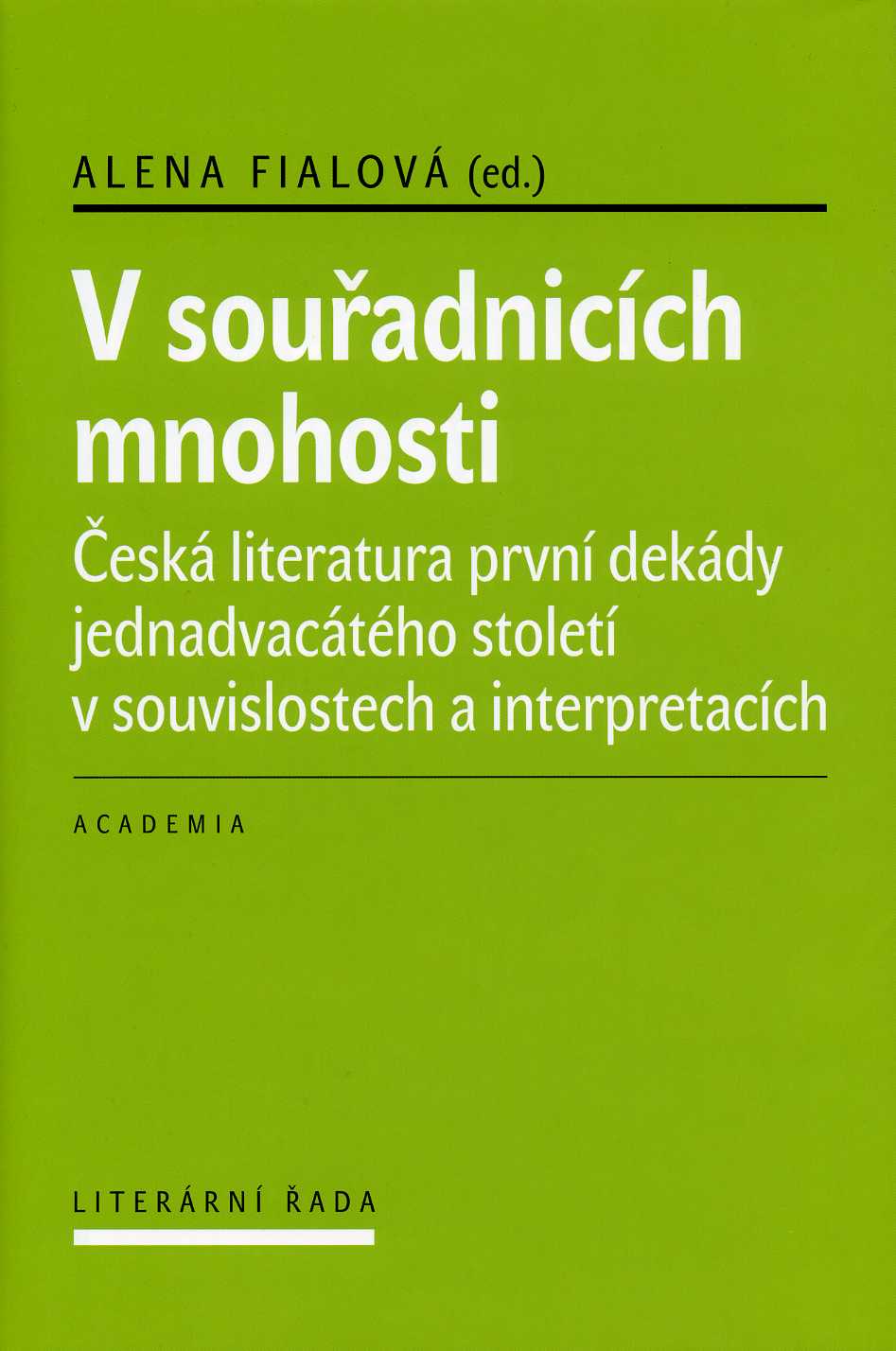 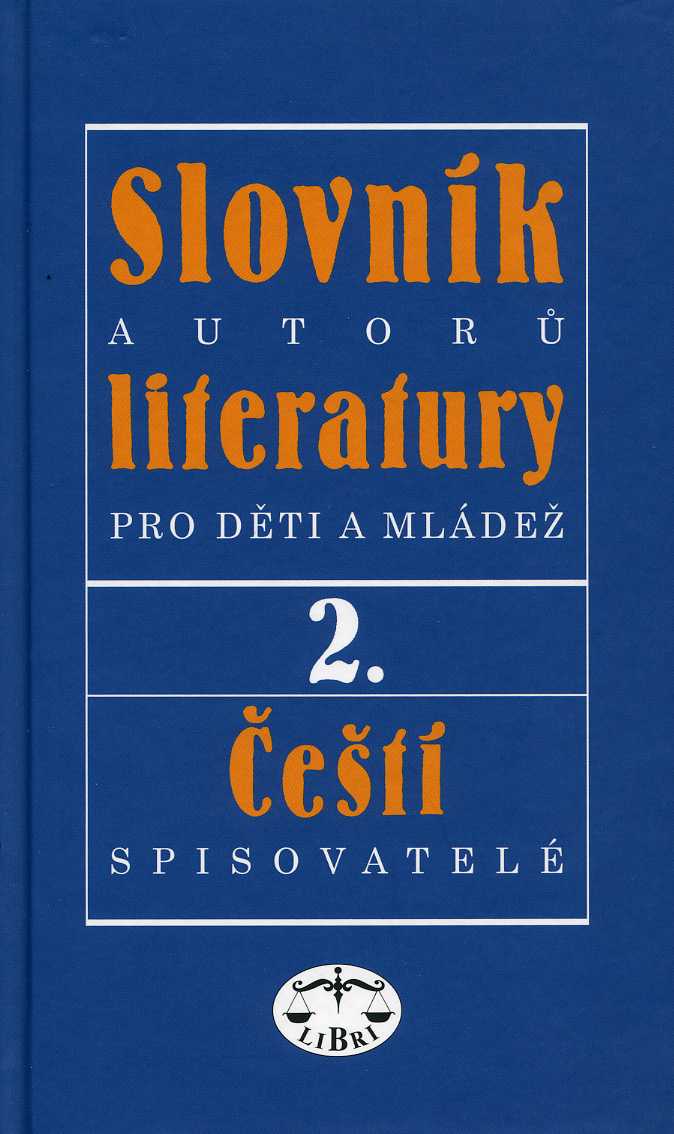 http://ucl.cas.cz/cs/casopis-ceska-literatura
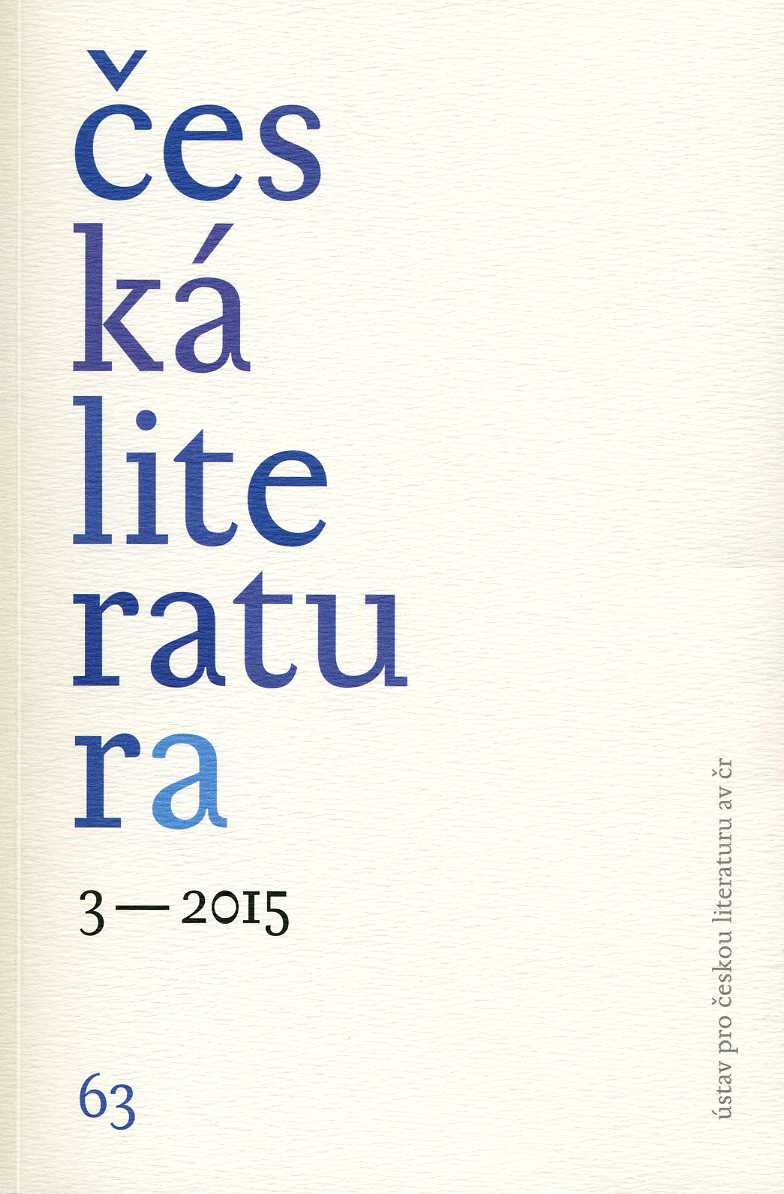 SVĚT LITERATURYsvetliteratury.ff.cuni.cz
http://sas.ujc.cas.cz/
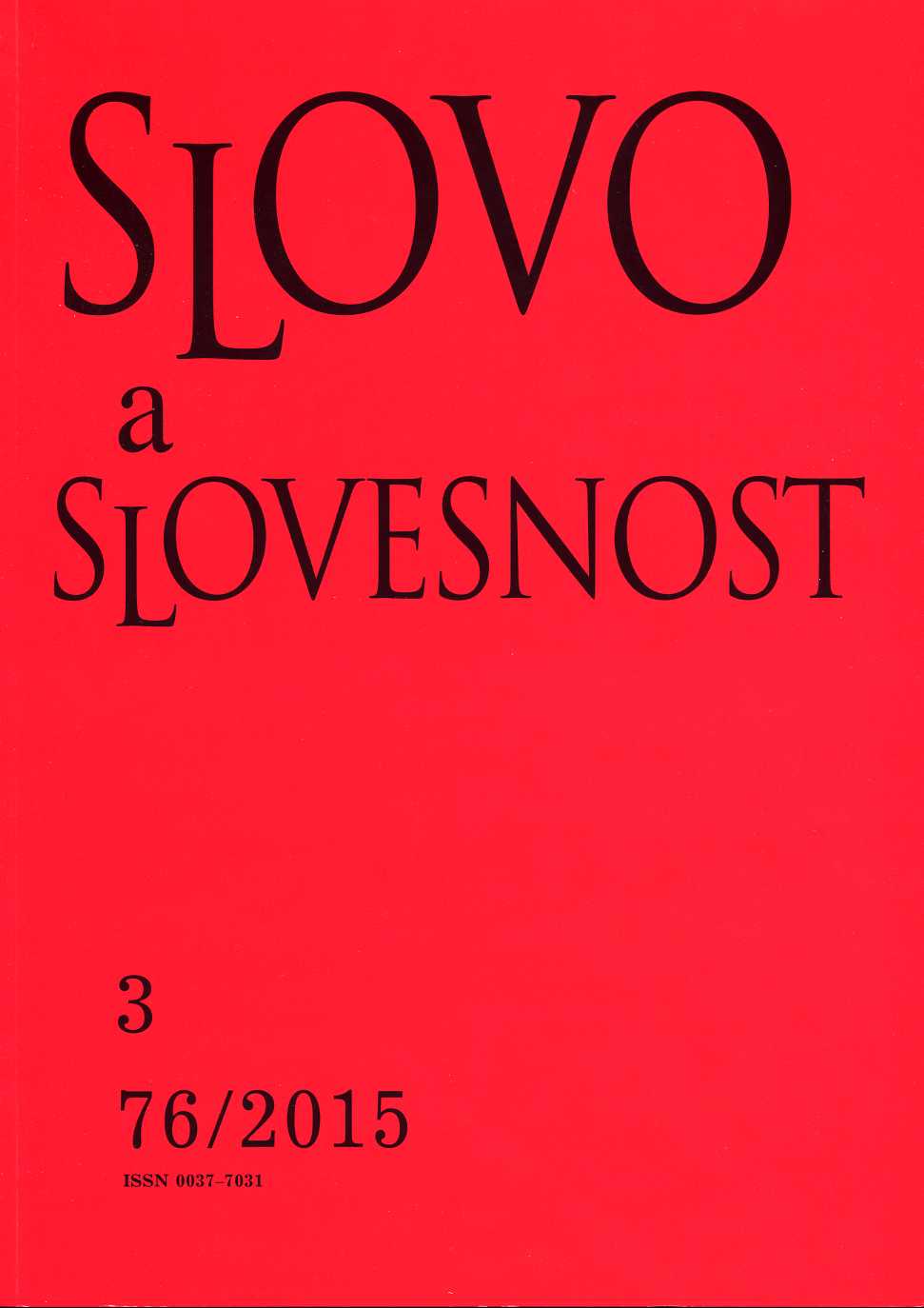 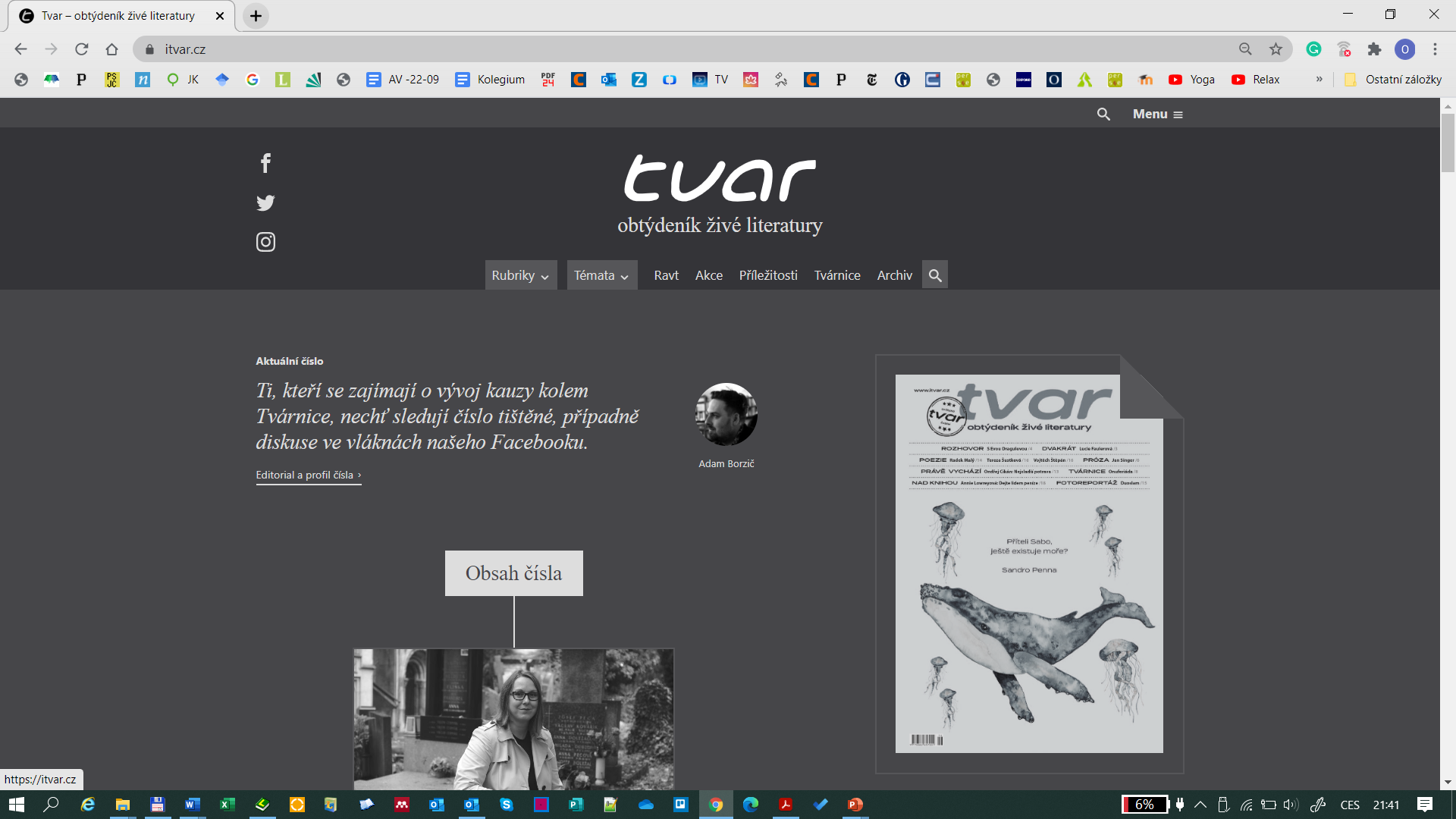 https://casopishost.cz
http://www.h7o.cz
www.iliteratura.cz
https://www.nejlepsiknihydetem.cz/
https://www.sckn.cz/
http://www.ucl.cas.cz/cs/
http://www.ucl.cas.cz/edicee/
Seznam

Pět jogurtů
1l mléka
10 rohlíků
tři balíčky čokolády
dva balíčky kávy

něco k snídani, 
co máš rád.
Malá nádraží
 
Jsou krajiny, kde děti ještě vlakům mávají. 
 
Vždycky jsme malinko smutní
na malých nádražích,
kde nikdo nečeká. 
 
Najednou máme bílou duši z bezu, 
najednou je v nás příliš z člověka.
Co je literatura? Je mezi texty rozdíl?
Seznam

Pět jogurtů
1l mléka
10 rohlíků
tři balíčky čokolády
dva balíčky kávy

něco k snídani, 
co máš rád
Malá nádraží
 
Jsou krajiny, kde děti ještě vlakům mávají. 
 
Vždycky jsme malinko smutní
na malých nádražích,
kde nikdo nečeká. 
 
Najednou máme bílou duši z bezu, 
najednou je v nás příliš z člověka.
Literatura?
písemnictví 
	(písemně zaznamenané projevy)

texty (l. textum = tkanina)
věty
Slova == slovesné umění

literatura z lat. littera = písmeno
/…/ 
Ó moře, moře, život pospíchá,
ó moře, čím je ti mé hoře.
Z tichosti vzejít, přejít do ticha, 
ó moře, moře, život pospíchá,
jako tvé vlny, jako roste tráva, 
i když se skončí nikdy nepřestává, 
hvězdy jsou větší než tvůj svit,
pták vzlétá, člověk by chtěl žít
a hyne rychle jako jitřní zoře,
ó moře, čím je mi tvé hoře!
Literatura
Slovesné umění = jedno z mnoha umění

Umění  jako estetické osvojení světa a života

Texty/slova + estetická funkce (zvl. způsob zpracování, výběr materiálu, estetické vyjádření a prožití atd.)

Vědecké poznání a umělecké pochopení
Literární komunikace(základní schéma)
ČTENÁŘ
AUTOR
TEXT // DÍLO
------------------------------
MATERIÁL = JAZYK

OBSAH + FORMA
-----------------
STRUKTURA
Zdroje
Zdroje pro literární
vědu (ŮČL AV ČR)

www.ucl.cas.cz
Knihovny, archivy
Budování vlastní knihovny

Internet = nutnost výběru a hodnocení dat

Elektronické zdroje (weby, iliteratura, nakladatelství)
Srovnání: Culler, Grygar, Jiroušek
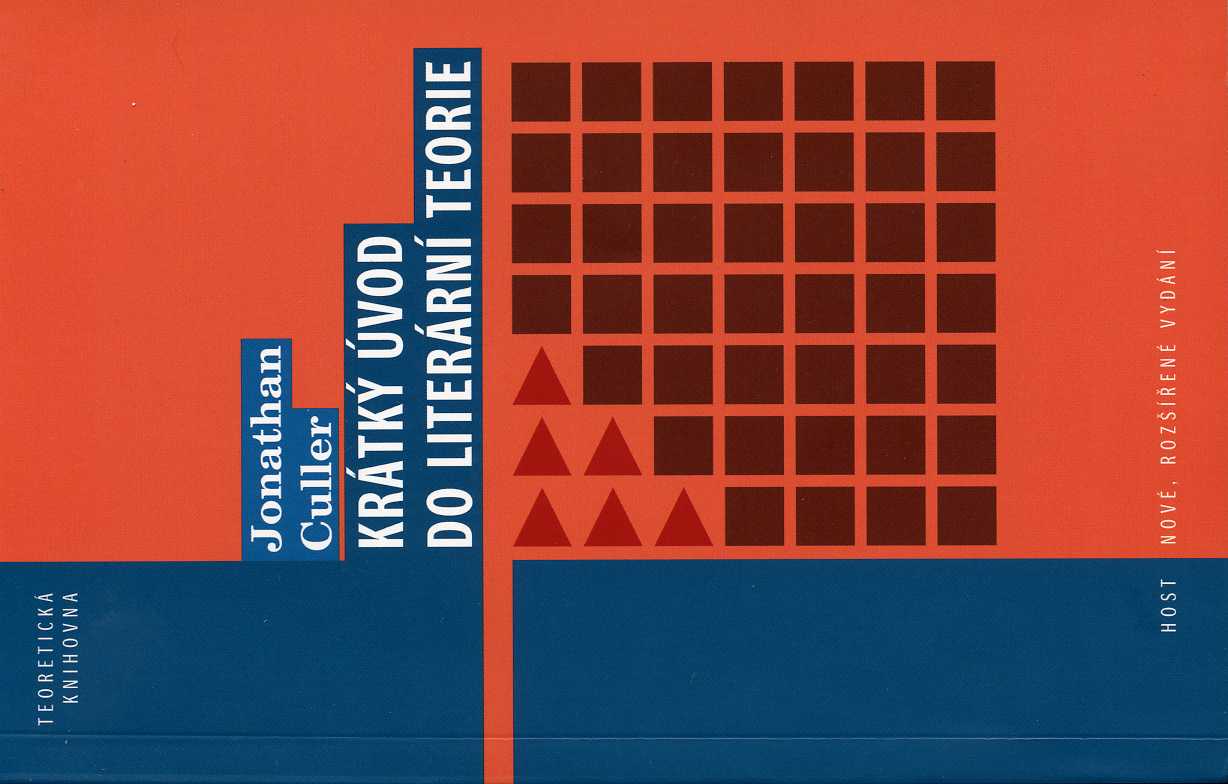 Literatura a literární dílo
Genologie = nauka o literárních druzích a žánrech
Literatura: tři základní literární druhy
		LYRIKA		EPIKA		DRAMA
		(poezie)	              (próza) 	                drama

			román	povídka	  novela

ŽÁNR = soubor literárních děl se stejnými znaky, zvl. kompozičními, tematickými, formálními.

Žánrové varianty: román psychologický, dobrodružný, milostný atd.

Žánrové formy: deník, korespondence, kronika
EPIKA = 	1. velká		(epos, román)
			2. střední		(povídka, novela)
			3. malá (drobná) 	(bajka, parabola)
			(4). publicistika 	(fejeton, referát)

LYRIKA = pův. písně, recitace + hudba
		dithyramb (sborová píseň)
		žalozpěvy, žalmy, balady, sonet atd.

DRAMA = řeck. dráma = čin, jednání; divadlo a divadelní inscenace
Rozhovor mezi hostem a chatařkou

„Vy máte opravdu úplně prázdno?“ konverzoval jsem. 
„Sezóna ještě nezačala. A léto bývá vždycky slabé.“
Za nás nebývalo. 
Jiné časy.
„Jak dlouho se zdržíte?“ zeptala se.
Líbila se mi, ale byl jsem ve fázi, kdy se mi líbila každá. Bohužel mi chyběla energie.
„Nevím,“ řekl jsem. „Zítra mají přijet kamarádi, ale vybouchlo nám ubytování.  A taky nevím, kolik jich přijede a jestli budou chtít zůstat.“
„Aha,“ řekla. „Zítra už nějakou partu čekáme, a taky přesně nevím, kolik jich bude. Ale místa je tu dost, kdybyste neměli kde spát,“ ukončila dialog. „Tak přijďte, až budete chtít, něco vám uvařím. A půjčte mi občanku, ať vás můžu zapsat.“
Zavřel jsem se v pokoji a zažíval pocit, který dobře znám. V posledních letech jsem si často přál vypadnout ze všech prostředí, která by mi měla být vlastní: z fakulty, od přátel, od blízkých i od vzdálených, tedy od všech, kteří mi zasahují do života, ať už jsem je pozval, nebo ne. Být sám, ležet v tichu u otevřeného okna, za kterým nikdo nemluví, nepláče, nesměje se, nekřičí, nedoráží, neptá se, nelamentuje, neurguje. Občas se mi to povedlo zařídit. Ale končívalo to stejně jako dnes. Natáhl jsem se na lůžko a začalo se mi stýskat. 

Michal Přibáň, Všechno je jenom dvakrát, Brno: Host 2016, s. 34-35.
Interpretace(nástin problematiky, základní kategorie)
Schéma literární komunikace: 
reálný autor ↔ implicitní autor ↔ text/dílo ↔ implicitní čtenář ↔ reálný čtenář ↔ interpretace

Interpretace  	      	pluralita přístupů: 	vnitřnětextové 							vnětextové

Úskalí: podinterpretace, nadinterpretace, dezinterpretace
Interpretace
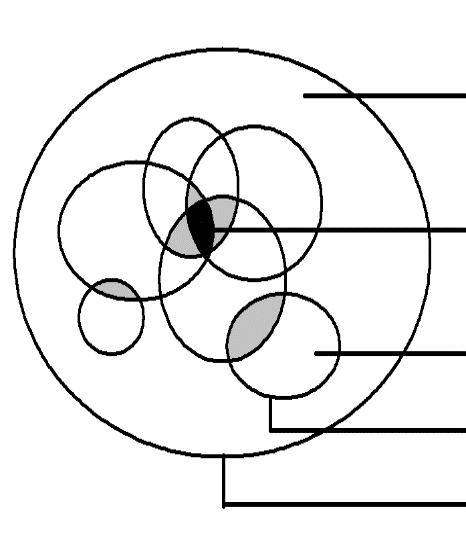 Interpretační prostor


Interpretační jádro


Interpretační pole

Hranice interpretačního pole

Hranice interpretačního prostoru





Tab.: Schematické znázornění teorie interpretačního prostoru, pole a jádra (srov. Petrů 1996: 16; 2000: 41).
Hermeneutika (nauka o interpretaci)
Starověk a středověk: nauka o 4 smyslech textů (doslovný, alegorický, mravní, anagogický)

Smysl (implicitní, explicitní)
Hermeneutika náboženských textů
Hermeneutika sekulárních (zvl. právních a literárních) textů

Novověk: F. D. E. Schleiermacher (hermeneutický kruh; předporozumění)


Filozofická východiska:  W. Dilthey, H.-G. Gadamer (Pravda a metoda, 1960), P. Ricoeur
V lit. vědě: Hans Robert Jauss, Wolfgang Iser = recepční estetika (tj. Kostnická škola recepční estetiky)
U nás:  F.  Vodička, J. Pechar, A. Haman
Líčení – vyvolání dojmu
Celý kraj byl zahradou, kde každý kousek země kromě bílých zdí a světlé stuhy cest zahalen byl v jednu barvu, v jeden jas. Slunce zrovna pralo do země bílými svými paprsky a celé okolí nabývalo slavného, nadšeného rázu. Kopce jako by zeleným suknem potáhl, jen sem tam úbočím se ještě vinul černý pás; vesnice mizely v kvetoucích zahradách, topoly už jasně plápolaly svými pruty na nebeských hlubinách a pole, lesy, meze a úhory, pastviny, rumiska, louky, paseky průhony, příkopy, i stráně všechno naplněno, všechno slito bylo v jednu velikou, lahodnou a měkkou, duši i tělo okřívající zeleň máje. A jen stromy a ovocné aleje jako pásy sněhovými mraky válely se prostorem, jako by korunovati měly svými věnci slavné dílo vesmíru.

Mrštík, Vilém: Pohádka máje, Praha: Československý spisovatel 1985, s. 312–313.
Kategorie subjektu (její možné užití v literární vědě)
Subjekt (v různých kontextech) = 

Autor, čtenář (v rámci literární komunikace)
Vypravěč (v rámci naratologie)
Já (v rámci poetiky)

Já = lyrický subjekt; promlouvající „já“ (v rámci poetiky, versologie)
Struktura literárního díla
Literární dílo = celek = spojení obsahu a formy
Základní plány díla: 

PLÁN JAZYKOVÝ = jazyk (sdělovací, básnický, slovník, syntax, zvukové uspořádání)
PLÁN TEMATICKÝ = zobrazený svět (fikční svět), osoby, věci, lidé, myšlenky a jejich stavy, děj, prostředí.
PLÁN KOMPOZIČNÍ = uspořádání složek (jazyk + téma)
/PLÁN SÉMANTICKÝ/ = významová výstavba díla
(1) Plán jazykový
Výběr jazykových prostředků se děje s ohledem na:

1. zvukovou organizaci textu (eurytmie = rytmus, eufonie=libozvuk)

2. s ohledem na sdělení, tj. významovou organizaci textu; pojmenování (přímé, nepřímé), kontext, syntax, nadsázka, perifráze (opisy), tropy
Rozhovor mezi hostem a chatařkou:
/…/
„Vy máte opravdu úplně prázdno?“ konverzoval jsem. 
„Sezóna ještě nezačala. A léto bývá vždycky slabé.“
Za nás nebývalo. 
Jiné časy.
„Jak dlouho se zdržíte?“ zeptala se.
Líbila se mi, ale byl jsem ve fázi, kdy se mi líbila každá. Bohužel mi chyběla energie.
„Nevím,“ řekl jsem. „Zítra mají přijet kamarádi, ale vybouchlo nám ubytování.  A taky nevím, kolik jich přijede a jestli budou chtít zůstat.“



Michal Přibáň, Všechno je jenom dvakrát, Brno: Host 2016, s. 34-35.
Stupně zprostředkování
mimésis vs. diegésis
napodobení vs. vyprávění
přímá řeč vs. nepřímá řeč

přímá řeč
nepřímá řeč
polopřímá řeč = formální rysy nepřímé řeči (3. os.), vyjadřuje ale situační bezprostřednost řeči přímé: 
subjektivizace vyprávění
myšlenky postav
Prezentace
Řeč pronesená
Řeč myšlená = vnitřní monolog (často užitá tzv. polopřímá řeč)
Proud vědomí

Dialog 
sókratovský
akční
psychologický
vnitřní = lyrický

Monolog

Drama: 	
dialog
monolog jako forma dialogu
Druhy řeči
Dle osoby: Kdo mluví?

Ich forma
Er forma
Du forma
Blázniviny se rozsévají nazdařbůh. Popřejme této příhodě místa v kraji mladoboleslavském, za času nepokojů, kdy král usiloval o bezpečnost silnic, maje ukrutné potíže se šlechtici, kteří si vedli doslova zlodějsky, a co je horší, kteří prolévali krev málem se chechtajíce. Stali jste se ze samého uvažování o ušlechtilosti a spanilém mravu našeho národa opravdu přecitlivělí, a když pijete, rozléváte ke škodě kuchařčině vodu po stole, ale chlapi, o nichž počínám mluviti, byli zbujní a čertovští.  Byla to chasa, již nedovedu přirovnati než k hřebcům. Pramálo se starali o to, co vy považujete za důležité. Kdežpak hřeben a mýdlo! Vždyť nedbali ani na boží přikázání. 

Vančura, Vladislav: Markéta Lazarová. Spisy Vladislava Vančury, cit. dílo, s. 9.
(2) Plán tematický
Téma = (to, o čem dílo vypovídá; obsah díla; vzniká sloučením jednotlivých motivů do jednotného významového celku)

Motivy = samostatné významové jednotky; nejmenší prvky tematické výstavby díla
Hlavní téma
Vedlejší téma

Hlavní děj
Vedlejší děj (epizody)
Plán tematický
Téma, motiv
Motivy = samostatné významové jednotky; nejmenší významové prvky tematické výstavby díla
Motivická řada = soubor motivů
Téma = (to, o čem dílo vypovídá; obsah díla; vzniká sloučením jednotlivých motivů do jednotného významového celku)
Podzimní večer 
Do vzduchu prohřátého hltavě se saje 
šedivý příval soumraku a z ohně šlehá 
krvavý reflex pokojem. V mé duši taje 
ztlumená hudba snů a zádumčivá něha. 

Nad pusté hřbitovy své stíny mlha hází, 
jak slabý náčrtek ční kříže z šeré kresby; 
a v lampách chrámových zář věčných světel vzchází 
na zrudlé fresky zdí a na oltářní řezby. 

Do moře šedých vln se pásy lesů noří 
a proudy černých vod se zhustlé ke dnu níží; 
zpěv panen klášterních se vlní z oratoří 
a k ložím nemocných se těžký spánek blíží. 

Na mramor plačící se slzná rosa sedá; 
do plášťů šedivých se kostry stromů choulí; 
nad zemí obloha jak těžká klenba šedá 
a v kámen tesaná se zdvihá dutou koulí. 

Do prázdna vtéká čas a chví se noční stíny. 
z černých moří prostoru se strhly hráze. 
vystřikla hustá pěna tmy a do hlubiny 
zem pohlcená sesmykla se na své dráze. 

A z obřích dimenzí do temna pohroužených 
jak tisícerých křídel vnímám šum a vání; 
a v něm slyším jásot duší smrtí vykoupených 
a nově narozených úpěnlivé lkání.
Podzim 
Shrabovat listí v parcích, jaká klidná práce. 
přecházet sem a tam a pomalu se vracet, 
jako se vrací čas, jako se vrací dálka, 
nostalgická jak známky na obálkách. 
Našel jsem dopis, jenom tužkou psaný, 
Smazaný deštěm, zpola roztrhaný. 
Ó dobo dopisů, kde jsi, kde jsi? 
jak Rilke psal jsem dlouhé dopisy; 
teď mlčím, sbohem, přišel listopad. 
Ryšaví koně vyjíždějí z vrat.
Podzim 
Poutníče sychravým večerem 
po návsi jdoucí, 
vidíš dům zarostlý žloutnoucím 
vínem? 
To stavení není už celé, 
když lampa hasne v podkroví, 
Ruce ti klesnou jak větve 
ohořelé – 
Okno se tiše řítí 
v lampu hasnoucí: 
Spěte tu s klidem!
Tematická výstavba
Postavy (přímá, nepřímá charakteristika; typy postav)

Prostředí (čas a prostor; zachycen je vnější svět, tj. příroda, společenské vztahy a ideje

Děj (soubor událostí odehrávajících se v daném čase a prostoru)

Společně tvoří souvislý celek díla (kontext) = FIKČNÍ SVĚT
Postava
Fikční postava
Fikční protějšky (historických postav; např. Napoleon)
Postavy – literární typy
Typizace postav
Charakteristika: přímá, nepřímá
Jméno postavy (pojmenování, přezdívka)
Počet postav
Druhy postav: hlavní, vedlejší
Hodnocení: kladná, záporná
Přirozené, nadpřirozené, fantastické, antropomorfizované
Postavy: ploché x plastické
Postava hypotéza x postava definice
Prostor/prostředí
Poetika prostoru = topologie
Prostor=systém vztahů určených místy, směry, vzdálenostmi.
Interiér, exteriér, jeskyně, chaloupka, hora, chrám, zřícenina atd.
Místo (dějiště příběhů)
Hranice míst
Symbolika prostoru
Čas a prostor 
M. M. Bachtin = úvahy o časoprostoru (tzv. chronotopu).

Popis prostoru (statičnost)
Selektivnost popisu
Vztah k prostředí
Génius loci
Prostor v epice

U Kratochvílů měli zahradu ze všech stran: haluze jabloní a hrušek jim kývaly před okny a pohybovaly zelenými stíny na stěnách a na podlaze, a také na stranách Jakubovy knížky. Chlapec klečel na lávce, a opíraje se lokty o okenní pražec využíval posledního světla. Ale jeho příběh byl prostoupen zelenavým přítmím jejich zahrady, voněl mu do něho jasmín pod zídkou a odněkud zezadu zvonil maminčin srp dušený travou. „Padá už rosa,“ myslil si Jakub mezi řádky, a když zvedal chvílemi oči, viděl nad zídkou bělostné průčelí protějšího statku a za okny rudé skvrny muškátů. Ze silnice bylo slyšet smích a dětské hlasy: Anežka a Frantina kropily prach a metly cestu před stavením. „Zítra je neděle,“ říkal si chlapec, „zítra je svátek.“ 
Čep, Jan: „Jakub Kratochvíl“, in: Čep, Jan: Dvojí domov, eds. Bedřich Fučík, Mojmír Trávníček, Praha: Vyšehrad 1991, s. 176.
Po zemi se kmital veliký koberec. Na tomto koberci byly nohy v poloze šikmé, pohodlné a jako ospalé. Dvě byly asi vojenské a kolem krku pod kudrnatou hlavou nad vycpanými rameny se čechral zastaralý krajzl. Dvě nohy byly kardinálské, přísně zastřené dlouhým kardinálským rouchem. Šedivé vlasy tvořil marnivou stařeckou čelenku nad nasládlým přívětivým čelem a laskavé tváře růžověly otcovskou sladkostí pod pichlavě moudrýma očima. Hlava kardinálova s horlivou ochotou obětavě přikyvovala mluvícímu. Obě těla se bořila do křesel jakoby vsazených do země. Strop byl vysoký a tito lidé byli nízko, na zemi. Koberec, křesla, nohy křesel, stolu i lidí byly na zemi, i oba hodnostáři byli téměř schouleni na zemi. Mezi výší jejich hlav a stropem byl vysoký prostor, který se zdál prázdný, ale duše si do něho mohla navěsit tisíce obrazů a přízraků.
 
Růžové červánky rozcházely se po obloze, ze záhor vystupovaly zlaté paprsky výše a výše, pozlacujíce vrcholky stromů, až pomalu slunce v celé své velebnosti se ukázalo a světlo svoje po celé stráni rozlilo. Protější stráň byla ještě v polosvětle, za splavem padala mlha níže a níže a nad jejími vlnami bylo vidět na vrchu nad pilou klečet ženské pilařovic.

Durych, Jaroslav: „Kurýr“, in: Durych, J.: Rekviem. Menší valdštejnská trilogie, ed. Eva Strohsová, Praha: Československý spisovatel 1989, s. 17–18.
Němcová, Božena: Babička, cit. dílo, s. 147.
Fikční svět
Fikční svět = světy generované fikčními texty
Fikční svět naplněn fikčními entitami
Mezery
Zákony fikčního světa

Doležel: „fikční světy […] jsou estetické artefakty vytvořené, uchované a kolující v médiu fikčních textů“
Typologizace světů
Popis těchto světů a jejich srovnání (přirozené, nepřirozené, nadpřirozené atd.)
Problematika fikce, fikčnosti
Teorie fikčních světů (70. léta 20. století)
U. Eco
L. Doležel
T. Pavel
R. Ronenová
aj.

Kategorie fiktivního světa (F. Vodička)
Vyprávění a kompozice
Uspořádání motivů a událostí. Jednak časové, jednak bez časového uspořádání:

Časové a příčinné uspořádání událostí
Příběh je pojem označující soubor událostí (minimálně dvou), které jsou uspořádané na základě časových a příčinných vztahů/souvislostí.
Myslíme v příbězích; svět  a běžné události vnímáme v časových a kauzálních souvislostech; příběh nám umožňuje vzdorovat chaosu.

	Vyprávění = prezentace příběhu.

	analogie: fabule vs. syžet
	Fabule = souhrn událostí a jejich vzájemných vnitřních souvislostí (při převyprávění fabule většinou zachováváme chronologii událostí).
	Syžet = umělecká konstrukce díla, uspořádání (zapletení) událostí dle autora.
	 
2. Bez časového uspořádání událostí
	Kontrast, konfrontace, gradace, paralelnost
Kompozice literárního díla
Chronologický postup (kompozice kroniky)
Retrospektivní kompozice
Rámcová kompozice
Paralelní kompozice
Řetězová kompozice

 Stavba díla (Aristoteles)

Expozice
Kolize (zápletka)
Krize
Peripetie (zvrat)
Katastrofa
Katarze (z řec. katharsis;
Vnitřní očista člověka, která následuje po dramatickém zážitku.

Užíváno v souvislosti s účinkem literárních a dramatických děl, ale také v psychoterapii.
Problematika vyprávění(základní naratologické pojmy a problémy)
co x jak
fabule x syžet
story x plot 
story x discours (Chatman)
récit x narration (Barthes)
histoire x discours (Todorov)
histoire x récit x narration (Genette)


Postavy
Fikční svět
Čas, prostor
Vypravěč
Fokalizace (hledisko, zaostření)
Vyprávění: čas
Čas vyprávění, čas čtení
Čas příběhu, čas diskursu
Čas vyprávěný, čas vyprávění (délka textu)

Efekt časovosti vyplývá z řazení událostí, z jejich následnosti, neboť pouze na následnosti lze vystavět časovou posloupnost příběhu.

Příběh vs. diskurs
Plynutí (plynulost) vyprávění ovlivňuje: 
Pořádek události (množství, střídání)
Pořádek, trvání, frekvence
G. Genette: Rozprava o vyprávění (1972)

Pořádek: 	analepse 		prolepse
retrospektiva 	prospektiva
flashback		 flashforward


Prolepse
Tu píseň zařadí Julinka do svého programu – mohli bychom říci s povolením románového přirovnání – na celý život: bude ji zpívat, kdykoliv si v životě vzpomene na pobyt v lázních, kde se seznámila s doktorem Arnoštem.   (Součková, Bel canto)    

Subjektivní (fantazijní) prolepse
„Budou u hajných čekat, táta nikde. I obuje se hajná, hodí si přes hlavu šátek a běží: Otevřete, to jsem já, hajná, muž se mně z lesa nevrátil! Jestlipak se mu něco nestalo, jestlipak nám ho tam nezabili! – Ach bože, hajná, a jak! Darmo vám nebylo ouzko: podívejte se, co vám z něho udělali.“ (Čapek, Stín kapradiny)
Trvání
Vztaženo na dobu trvání událostí.
Shrnutí/zhuštění 

Maximální zrychlení: výpustka (elipsa):

Kterýsi bohatý pán oženil se s krásnou mladou dívkou, která záhy však zemřela a zanechala mu mladou dcerušku Helenu. Helena po létech vyspěla v prudkou a tvrdošíjnou dívku… (Čapkové, Mezi dvěma polibky).

Zpomalení, protažení
Vrahu! Vrahu! vykřikly pušky. Smrt! zaječely pistole. […] Co to? proč Ruda nestřílí? udivil se Vašek Smrt! vykřikly pušky. Nad Vaškovou hlavou ulétla větev, do listí to švihlo a na Rudově čele rozpukla se drobná skvrna a vytryskl červený pramének  […]. To už si nasadil revolver k čelu a spustil. Bože, co to dělám, vždyť tam bude ten hajný, poděsil se. Ale už bylo pozdě: uviděl veliký sršící oheň a pak byla jen tma. (J. Čapek, Stín kapradiny)

Scénická narace (zvl. drama; monology, dialogy; reálný čas)
Frekvence (událostí) a tempo řeči
Frekvence je odvislá od toho, kolikrát se vypravuje jedna událost příběhu. 

Rozlišujeme vyprávění: 

singulativní = jedna událost zmíněna jednou;
repetitivní = opakované vyprávění události;
iterativní = jednou vyprávěno to, co se událo víckrát.

***

Tempo řeči (souvisí s délkou, resp. jazykovou výstavbou jednotlivých vět/souvětí).

Zanoření do příběhu = IMERZE
Tempo řeči
 
Až pojednou temné úpění začalo se vybírati od kříže, vrývajíc se v soumračnou tišinu tak neoznačitelně tanoucím výzvukem, takové sténání z útrob mučených lítostí a zoufalstvím, jež nemohouc se zadržeti nadále v nesnesitelnosti svých muk, jako by pělo si pohřební píseň a v rozpomínání strašnosti života, jaké rovno není, šílelo hrůzou před tím, co nastati má. 
 
Polykali jsme čistou silnici. Stromy a telegrafní vedení běželo čile za nás. Na stromech byly zralé třešně. Byl počátek léta. 
V polích jsme potkali motocykl. Na motu seděl starý pán, v sajdu mladá dáma v tmavomodrém závoji. Moto nechtěl dále. Sběhl k bílým patníkům za potokem a líbilo se mu tam. 
 
V jižním přístavním městě žil po delší dobu svého mládí jakýsi Manoel M. L. Zdálo se mu, že nic mu nebylo odepřeno k jeho spokojenosti; těšil se ze všeho, co mu poskytoval jeho mladý věk a rodné město, byl ve vážnosti u lidí, v lásce u žen i u svých přátel, a tak všichni, kdož ho znali, říkali o něm, že je šťastným člověkem. Šlejhar, Josef Karel: „Pomsta“, in: Šlejhar, J. K.: Z chmurných obzorů, Praha: J. Otto 1910, s. 25.
Raffel, Vladimír: Elektrické povídky, Praha: Fr. Svoboda a Roman Solař [1927]; cit. dle: Raffel, Vladimír: „Automobilová láska“, in: Raffel, V.: Elektrický les, eds. Daniela Hodrová, Karel Milota, Praha: Český spisovatel 1997, s. 18.
Čapek, Karel – Čapek Josef: „Živý plamen“, in: Čapek, K. – Čapek J.: Ze splečné tvorby. Spisy Karla Čapka, sv. 2, ed. Emanuel Macel, Praha: Československý spisovatel 1982, s. 158.
Vypravěč
„Kdo mluví?“
Probudil jsem se asi v půl deváté. [...] Ležel jsem a díval jsem se na svůj portrét od Rosti nad postelí. Můj vzhled na něm vzbuzoval úctu. Měl jsem obrovskou hlavu a úzká ramínka, takže jsem vypadal vzdělaně. A co bylo na obraze zajímavé, byl kontrast té intelektuálské palice a ušpiněného límečku u košile bez kravaty. Pamatoval jsem se na ten obraz. Tenkrát mě Rosťa maloval, zrovna když jsem přišel z práce z Mesršmitky, v bavlněné košili, usviněné olejem z ferrofluxu. Vypadal jsem na tom obraze jako Lenin. (Škvorecký, Zbabělci, 1963)

Zjevný vs. skrytý vypravěč

Mladý muž tu dívenku pozoroval soustředě od chvíle, co sešel ze svého hostinského pokoje dolů do hospody a přisedl si ke stolu obou svých společníků. Jeden z nich putoval ze Znojma do Českého Brodu a byl to kněz. V nějaké vsi pod Znojmem má matku, stará žena poslední léta postonává, chtěl by ji vzít k sobě, ale ona odmítá, nechce se jí tak daleko, do Čech. (Macura, Informátor, 1999)
Vypravěč
Základní vymezení kategorie vypravěče: jde o textovou strategii.
Genette: vypravěč má různé funkce: narativní, režijní, komunikační, stvrzovací, ideologickou.

Genette rozlišil: 
1. vypravěč mimo příběh, který vypravuje = heterodiegetický vypravěč /nadosobní / vševědoucí

2. vypravěč ztotožněn s postavou v příběhu = homodiegetický vypravěč / osobní / personální / přímý

Extradiegetický (nikdo jej nevypravuje)
Intradiegetický (vložené vyprávění; Babička, zde příběh Viktorky).
Typy vypravěčů
Jaké to jsou typy?

Myslím na Tomáše už řadu let, ale teprve ve světle této úvahy jsem ho uviděl jasně. Viděl jsem ho, jak stojí u okna svého bytu a dívá se přes dvůr na zeď protějšího činžáku a neví, co má dělat. (Kundera)

Před několika dny se mu znovu zapsala do mysli: vracela se ráno jako vždycky domů s mlékem, a když jí otevřel, tiskla k prsoum vránu zahalenou do rudé šály. Cikánky takhle drží v náručí své děti. Nikdy to nezapomene: obrovský žalující zobák vedle její tváře. ( Kundera)
Typy vypravěčů
Autorský (auktoriální) vypravěč (komentující děj)
Nespolehlivý vypravěč
Neosobní vypravěč (oko kamery)
Reflektor (opak oka kamery, pohled zevnitř)

Vševědoucí vypravěč: deskriptní pauza
Dvouramenný lustr plynový nejjednodušší konstrukce osvětluje dvěma mírně plápolavými plameny místnost asi osm kroků dlouhou a tolikéž kroků širokou. 
Stěny jsou moderně malovány na dvě patrony; místy však jest malba vlhkem a plísní nerozeznatelna. Klenutý strop jest natřen temně hnědou barvou a ve středu jeho, kde sbíhá se klenutí v jeden bod, viděti primitivní začmoudlou arabesku nejnevkusnějšího tvaru.
Čtvero podlouhlých stolů jest rozestaveno podle stěn, podle kterých jsou připevněny lavice, jejichž pozadí jest kryto dřevěným přepažením na stěně, aby hosté zády svými stěnu neotřeli.
Pátý, čtverhranný stolek stojí uprostřed jizby, šestý nalevo ode dveří, kdežto napravo od nich viděti prostou kredenci s několika kávovými, punčovými a pivními sklenicemi, plechovými tácky, malými lžičkami a mističkami na cukr. (Arbes 1969)
Fokalizace / hledisko = perspektiva
Terminologická varianta spojení: úhel pohledu (point of view), zaostření
„Kdo vidí?“

Fokalizace: 
Nulová (vševědoucí vypravěč, úhel pohledu není ničím omezený).
Vnitřní (pohledem zevnitř, prostřednictvím postav)
Vnější (zdá se, že vypravěč ví méně, než postavy v příběhu; dobrodružné příběhy – nenahlíží se do nitra postav).
Dítě, jež na dně starého lomu si hrálo s kalužemi po včerejším lijáku a stavělo stružkám hráze, našlo pod skalní stěnou mrtvolu muže s roztříštěnou hlavou. Ač neznalo smrti, pocítilo bázeň a běželo skrýt se do klína maminčina. Teď už má v náručí kočku a neví, proč tatínek odhodil práci a vyběhl ven. Kočka je lepší než kaluže. 
Kdo by stál nahoře nad lomy, viděl by celou ves jako na dlani; viděl by dítě, jež křičíc a vzlykajíc utíká domů; viděl by vyběhnout drobnou mužskou postavu a spěchati po vsi s rozčileným chvatem mravence. A najednou hemží se plno figurek, jež mávají rukama a běží jedním směrem, potrhaným řádkem dolů do lomů. Tu ten, kdo by stál nahoře, by se zasmál tomuto čilému honu zkratek. 
Ale kdyby stál dole v zástupu, pocítil by zamrazení hrůzy a pobožnosti, a zvedaje oči od mrtvého muže měřil by strašnou výšku skály až nahoru k temeni, kde běží cesta za nízkým zábradlím, a plouhavě táhne se mračné nebe; tu stál by tich s ostatními, podivně poután a váhaje odejít. – Té chvíle šel Slavík podle lomu; cítil se sirý mezi oblohou a zemí, mezi stráněmi a domky, kde bylo mu prožíti dobu dešťů. „Pane,“ volali na něj lidé, „je tu zabitý“. Šel se tedy podívat. – 
Zamyšlen vracel se Slavík domů; ale i doma stál u okna a díval se k lomům, jež zely jako otevřená rána v boku hory. Zdály se mu hrozné a skoro záhadné. 

Čapek, Karel: „Hora“, in: Čapek, K.: Boží muka. Trapné povídky. Spisy Karla Čapka, sv. 1, ed. Jarmila Víšková, Praha: Československý spisovatel 1981, s. 32.
(4) Plán sémantický
Plán prostupuje všechny ostatní plány literárního díla (tj. jazykový, tematický a kompoziční plán).

Problematika významu a smyslu daného literárního díla (nebo jeho části/částí).

Význam (slov, vět, odstavců)
Smysl (kontext celku, významová jednota)
Sémantické gesto (významová jednota)
Dění smyslu (M. Jankovič)
Sémiotika
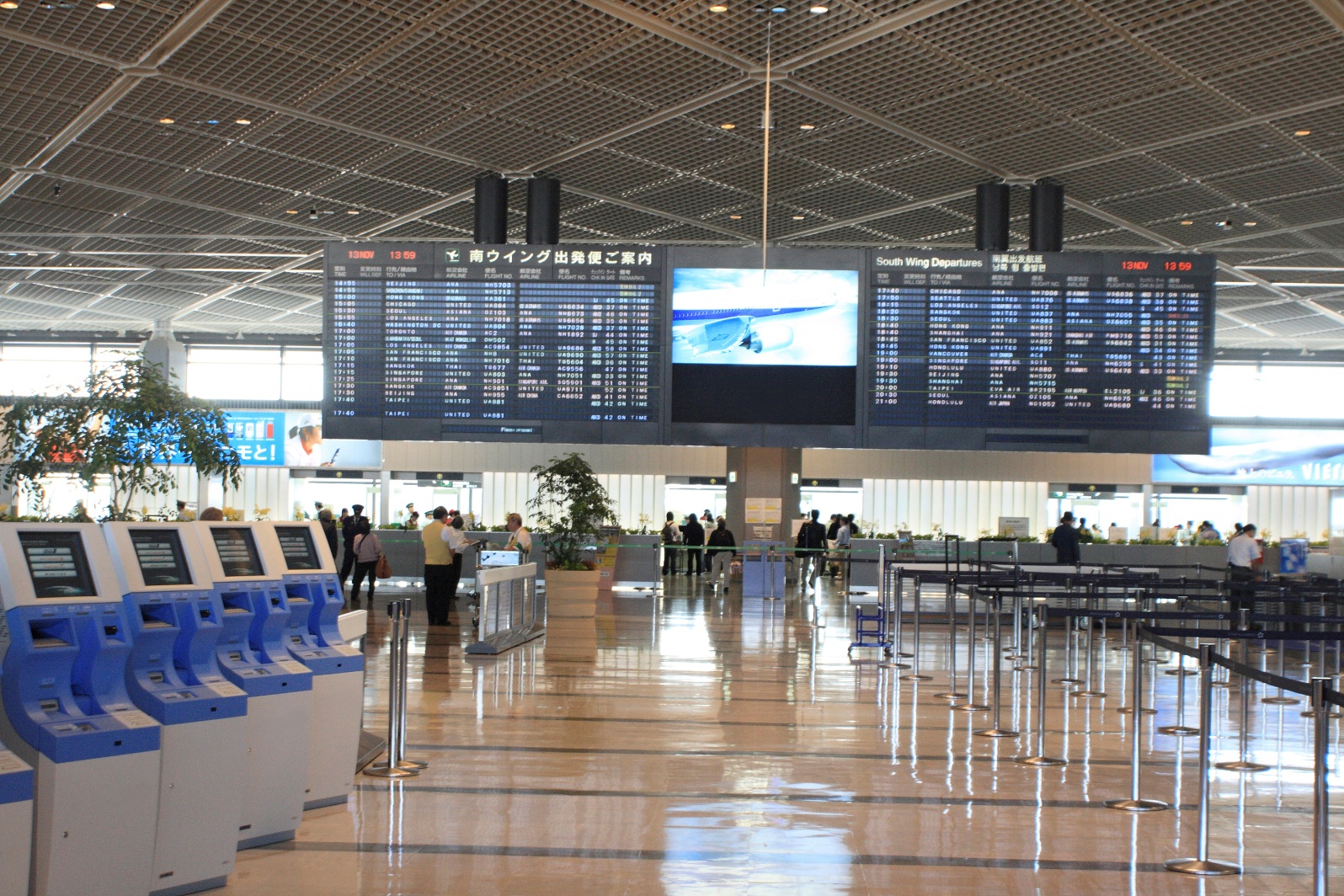 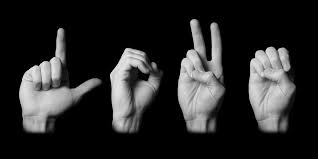 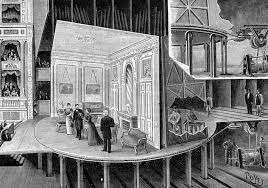 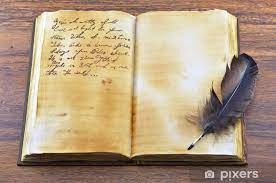 Sémiotika(nástin problematiky)
Sémiologie (Ferdinand de Saussure)
Sémiotika (60. léta 20. století; dohoda o pojmenování disciplíny)
Sémiotika = nauka o znacích a znakových procesech

https://www.czechency.org/slovnik/ZNAK

Znak
znak (signum, signans) je něco, za čím se skrývá něco jiného (signatum, referent, věc)
Aby to bylo (pro nás) srozumitelné, musíme si takový vztah uvědomovat (musíme ho znát)
Např. ČERVENÁ na semaforu = POZOR (STŮJ!)
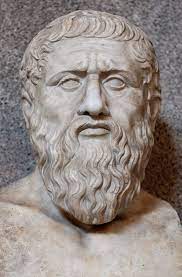 SÉMIOTIKA 

Systémový, analytický a přísně kritický přístup ke zkoumání skutečnosti (resp. jazyka a literatury)

Antika: stoikové, Sókratés, Platón, Claudius Galénos

Středověk: Aurelius Augustinus, Isidor Sevillský, Tomáš Akvinský, Abelárd

Novověk: John Locke, Immanuel Kant, G. W. F. Hegel, S. Freud atd.

Moderní sémiotika 20. století: Ferdinand de Sausssure, Charles Sanders Peirce, Charles Morris, Roman Jakobson, Jan Mukařovský, Thomas Sebeok, Umberto Eco
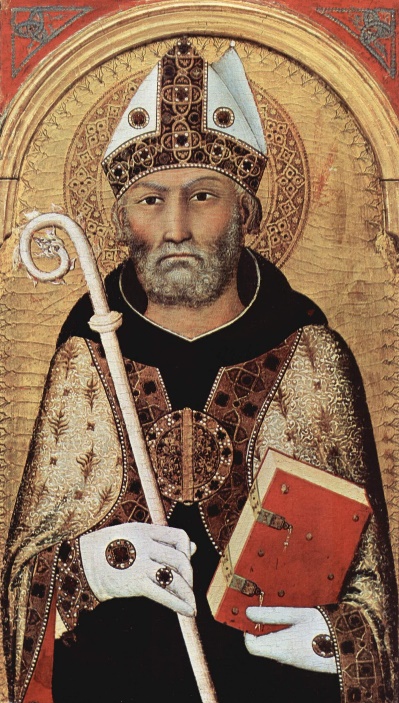 Ferdinand de Saussure (1857-1913)
Základní dílo: Cours de linguistique génerale = Kurs obecné lingvistiky (1916)

Jazyk je systém 

Jazyk je znakový systém

distinkce langue x parole


Sémiologie = sémiotika (nauka o znacích)
Saussurovo pojetí znaku
Znak: má dyadický charakter; je složen z části:
	označující (signifiant)
	označované (signifié)

Jazykový znak i jeho složky jsou vůči realitě arbitrární

Zavedl koncept diferenční hodnoty (valeur) (tzn. určitý fenomén charakterizuji na základě jeho odlišnosti od jiného fenoménu)
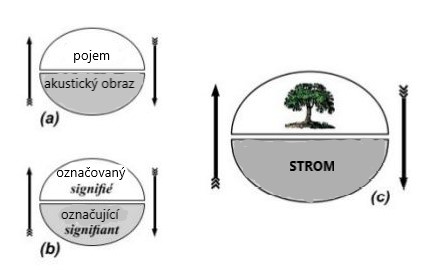 Charles Sanders Peirce (1839-1914)
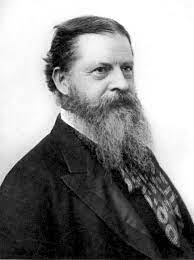 Zabýval se matematikou, filozofií, teorií vědy
Triadické pojetí znaku
Rozdělení znaků je v jeho koncepci založeno na vztahu znaku a předmětu. Rozlišil proto:


Ikony (ikonický znak) = jde o znak založený 
	na podobnosti znaku a věci (např. piktogramy);
Indexy = příznaky (např. horečka);
Symboly = základní typ znaku; znak přiřazený k nějakému předmětu.
Triadický model znaku
MYŠLENKA 
		POJEM
		VÝZNAM
		signifié (Saussure)


                                                                         
                   SYMBOL	          	   REFERENT	
                   VÝRAZ		    VĚC, PŘEDMĚT
signifiant (Saussure)
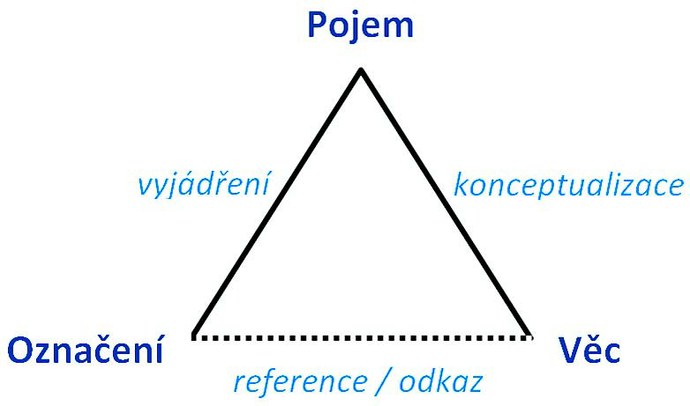 Tento model využívali: Ch. Morris, Ch. S. Peirce, Ch. K. Ogden – A. Richards
Charles William Morris (1903-1979)
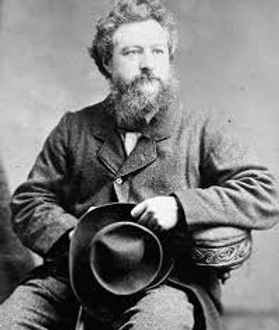 Filozof, sémiotik
1938, Foundations of the Theory of Signs
Triadické pojetí znaku

V rámci sémiotiky rozlišil tři základní relace: 

Sémantika = uvažujeme o vztahu znaku k předmětu (tj. designace, denotace)
Pragmatika = uvažujeme o tom, co je vyjadřováno ve vztahu k uživateli (interpretovi)
Syntaktika = týká se vztahů mezi znaky
Pražský lingvistický kroužek (1926)
V. Mathesius (anglista, předseda PLKu)
B. Havránek
J. Mukařovský
R. Jakobson
B. Trnka
J. Vachek

PLK = kulturní a vědecká křižovatka; splynutí nejrůznějších vlivů
Kontakt se zahraničím; systematické vedení a řízení instituce
Hlavní období: 1926-1948
Obnovení činnosti PLKu: 1990
Pražský lingvistický kroužek (1926)
Český literárněvědný strukturalismus
Zakladatelé a propagátoři: Pražský lingvistický kroužek (= PLK), Vilém Mathesius, Jan Mukařovský, Roman Jakobson

Válečná generace, první žáci: Felix Vodička, Jiří Veltruský, Josef Vachek

Šedesátá léta  -  současnost: Miroslav Červenka, Milan Jankovič, Marie Kubínová, Aleš Haman

Badatelé v exilu (po roce 1968): Lubomír Doležel, Petr Steiner, Mojmír Grygar, Květoslav Chvatík, Emil Volek

Strukturalismus je implicitní součástí české literární vědy (zvl. teorie).
PLK - hlavní tendence
1929 Teze Pražského lingvistického kroužku
Funkční lingvistika, fonetika, fonologie, sémiotika, literatura = studium básnického jazyka.

Zdroje
(1) Domácí tradice lingvistiky, estetiky, literární vědy
(2) Zahraniční 
Jazyková koncepce F. de Saussura; Kurs obecné lingvistiky (1916)
Ruský formalismus
Fenomenologie
Funkční jazyková koncepce K. Bühlera (organon-model); funkce jazyka: 
Expresivní
Apelativní
Zobrazující (referenční)
Jan Mukařovský (1891-1975)1928 Máchův Máj. Estetická studie1934 „Polákova Vznešenost přírody. Pokus o rozbor a                        vývojové zařazení básnické struktury“1934 /1966/ „Umění jako sémiologický fakt“ 1936 Estetická funkce, norma a hodnota jako sociální fakty1938 Torso a tajemství Máchova díla1941 Kapitoly z české poetiky I, II (2. vyd. 1948)1942 Čtení o jazyce a poesii (ed. s B. Havránkem)1966 Studie z estetiky1971 Cestami poetiky a estetiky2000, 2001 Studie I, II
Strukturální estetika a poetika
Vliv ruského formalismu
Vlastní koncepce strukturální estetiky a poetiky

Umělecké dílo je fenomén sui generis
Vztah celku a části
Pohyb; literatura/život je v stále v pohybu
Práce s materiálem
Umělecké dílo jako znak, umění jako systém 


Dynamické pojetí struktur
Sémiotika literatury a umění
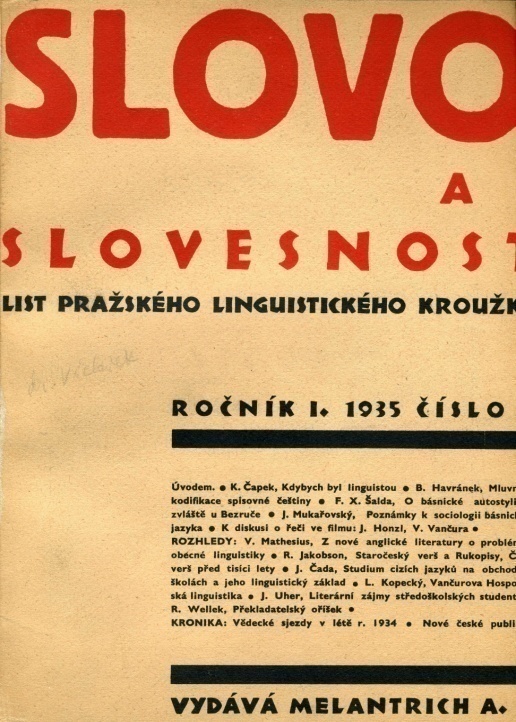 Výsledky a přínosy českého strukturalismu
Systémový (metodický) a racionálně kritický přístup k literatuře.
Vytvoření ucelené terminologie pro analýzu literárních děl.
Prosazení pojetí literárního díla jako specifického znaku.
Hlubší propojení lingvistiky a literární vědy. 
Zaměření pozornosti na významovou výstavbu literárních děl jakožto specifických textů s dominantní estetickou funkcí (dílocentričnost).
Nový přístup k problematice hodnot a hodnocení literárních děl; interpretovaná literární díla usouvztažnil k hodnotovému světu čtenáře.
Sémiotika a Pražský lingvistický kroužek
Východiskem je sémiologie F. de Saussura; často je ale upravována s ohledem na zkoumané předměty.

Např. Mukařovský pracuje již s triadickou povahou znaku.
Jako vůbec první na světě aplikoval sémiologie na umění: 1934 /1966/ „Umění jako sémiologický fakt“

Oblasti užití:
Lingvistika:  V. Mathesius, S. Karcevskij, R. Jakobson, B. Havránek

Literatura a estetika: J. Mukařovský, R. Jakobson

Divadlo: J. Honzl, K. Brušák, J. Veltruský

Později: M. Červenka, M. Procházka, I. Osolsobě, V. Macura aj.
Domácí tradice sémiotiky
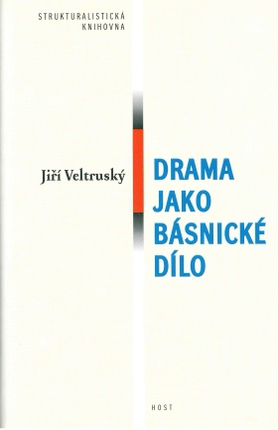 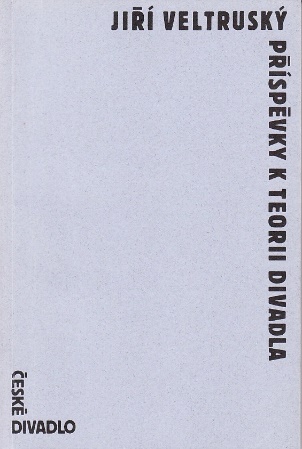 Jiří Veltruský (1942/1999, 1994)
Ivo Osolsobě (2002)
Vladimír Macura (1993)
Petr Steiner (2000/2002)
Emil Volek (2004)

Mojmír Otruba (1994)

M. Procházka, M. Kačer, M. Červenka, M. Jankovič, M. Kubínová atd.
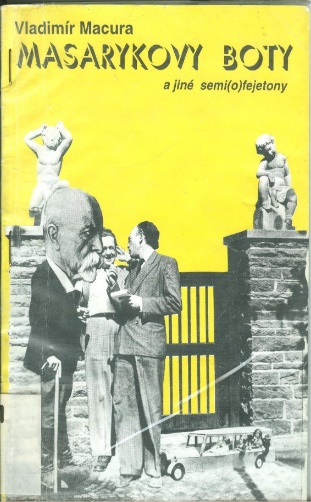 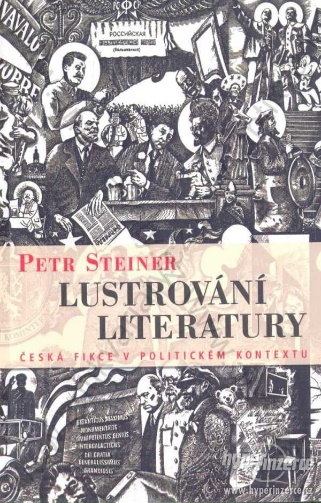 Další domácí směry a přístupy (20. století)
Literární věda má tři hlavní oblasti výzkumu: literární teorii, literární historii, literární kritiku

Historiografie: Jan Jakubec, J. Vlček,  A. Novák
Literární kritika: F. X. Šalda, V. Černý, M. Červenka, J. Trávníček, P. A. Bílek, J. Peňás, J. Chuchma, E. Klíčová aj.

Současné: Cultural Studies, feministická kritika, postkoloniální studia atd.

Zdroje a souvislosti:
Časopisy: Lidové noviny, Literární noviny, Světová literatura, Orientace, Tvar, Host, i-literatura.cz atd.
Editoři a nakladatelé: Odeon, Vyšehrad, Svoboda, Družstevní práce, Host, Torst, Argo, Karolinum,  Atlantis atd.
Překladatelé: Jiří Našinec, Anna Kareninová, Jiří Pechar, Jindřich Vacek atd.
Hlavní literárněvědné směry a koncepce (20. století)
Základní pojmy poetiky
KČJL, Pedagogická fakulta MU
Básnická skladba
Anakolut (vyšinutí z vazby)
Odešla  - však divný osud!

Elipsa (výpustka)
Sliby – chyby

Inverse
Výměna dvou slov: žil kdysi princ, je dávno tomu, co …
Slova patřící k sobě jsou rozdělena: kláda, která okované zavírala dveře…
Figury
Řečnická otázka
Viděls, na vysokých žerdích prapory jak městem vanou?
Kdo tu rozlil to víno?

Řečnické zvolání
Jak louky zbělely rosou!

Apostrofa
Letní ty noci zářivá!
Mario, panno přemocná!
Anafora = opakování slov na začátku vět, veršů
Oni sokola obletovali
Oni k sokolu doletovali

Epifora = opakování slov na konci vět, veršů
V daleko se táhne zrající klas
Po polích rozprostřen zrající klas

Epanastrofa = stejná slova na konci věty/verše a na začátku nové věty/verše
Střela tase zaryla v bílá ňadra, 
v bílá ňadra prvního Tatařína.
Epizeuxis = opakování slov; oddělené čárkou
Nevím, nevím…
Polysyndeton = hromadění slov; spojené spojkou
A ten shon a hluk a vřava a křik

Asyndeton = hromadění slov; oddělené čárkou
A ten shon, hluk, vřava, křik

Klimax (stupňování)
Dobře! Skvěle! Výboreně!
Paralelismus = souběžnost syntaktických konstrukcí při rozdílnosti motivů
Letí oblaka přes lesy pusté/ a luzní snové přes hlavy lidské
Antiteze:
Nebyl to můj milý, byl to holub sivý

Paradoxon (protimluv)
Nízkost je vznešená!

Apoziopeze = nedokončená věta
Podíval se na něj…
Tropy
Prostředky umožňující změnu významu slov
Básnické obrazy
zástupky

Metafora

Synekdocha

Metonymie
Metafora
/přirovnání == nepřesné/
Přenesení významu na základě podobnosti vzhledu

Moře světel v dáli
Moře buchet
Metonymie
= záměna jména jménem
Úzká, věcná souvislost
Vztah příčiny – účinku 
Formy  a látky
Části a celku
Synekdocha
Vyhraněný případ metonymie
Záměna části za celek


Němec byl poražen
Hudba nepřijela
Alegorie
Jinotaj; obrazné vyjádření dějů, abstraktních pojmů a lidských vlastností, založené na utajené paralelnosti jevů.
náboženské, politické, společenské
- bajky, povídky
- rozvinutá metafora
Parabola (podobenství)
Znázornění obecné pravdy nebo mravní zásady rozvinutým obrazem nebo příběhem.

„Každý zajisté strom po svém vlastním ovoci bývá poznán; nebo nesbírají z trní fíků,  aniž z hloží sbírají hroznů. Dobrý člověk z dobrého pokladu srdce svého vynáší dobré, a zlý člověk ze zlého pokladu srdce svého vynáší zlé. Nebo z hojnosti srdce mluví ústa jeho.“
Evang. sv. Lukáše
Amfibolie
Dvojsmysl; významová záměna slov a sousloví stejného znění.

„Kohoutek kapal místo kuropění
stisknout ho a pálit jsem zatoužil
pálit někam pryč nebo jako plát rozpálený
či staré dopisy anebo v živý cíl.“
(V. Lacina)
Asociace
Sdružování; v asociativní poezii bezděčné, volné spojení představ logicky nesouvisejících, které vytvářejí básnický obraz.

„A nazváno buď prostou chatrčí
Ó palmy přenesete svůj rovník nad Vltavu
Šnek má svůj prostý dům z nějž růžky vystrčí
A člověk neví kam by složil hlavu.“
(V. Nezval)
Leitmotiv
Stále přítomný motiv.
Asonance
Souzvuk koncových samohlásek na konci veršů

Čí jsou to ovečky,
co se v horách pasou?
To jsou Janíkovy, 
co ho věšet budou.
(lid. poezie)
Bylina
Lidová epická píseň ruská, která líčí skutky bohatýrů.

(Ilja Muromec, Vladimír Jasný Slunéčko)
Barbarismus
Slovo převzaté z cizího jazyka nebo vytvořené podle cizího.

„Tu šel jeden aktuár a s ním mnoho špiclů,
Prohlíželi tratuár a našli tam pikslu.“
(nezn. autor)
Parenteze
Vsuvka, doplnění významového celku

Ač plakala a rty se jí chvěly (zpozdilá), připravovala se k noci
(A. Sova)
Perifráze
Básnický opis; označení jevu nikoli přímým pojmenováním, nýbrž souborem představ, které jsou s ním konvenčně spjaty.

přinesla šachy v naši besedu.
Byl pravý div to řezbářského dílaf
figurky nesla ze slonové kosti
vonného dříví plocha černobílá.
(S. Čech)
Epigram
Útvar didaktické a reflexní poezie; krátká, často satirická báseň.
Epištola
List, dopis; básnický list.
Epitaf
Náhrobní nápis; pohřební řeč.
Exemplum
Příklad.
Filipika
Obrazné pojmenování pro bojovnou, plamennou řeč.
Spor
Alegorická básnická disputace; hádka.
Hagiografie
Středověká literatura o životě a díle světců.
Homilie
Kázání, promluva.
Incipit
Počátek; počáteční písmeno, slovo, věta.
Inkunábule
Prvotisk
Intermezzo
Vložka; hudebně dramatická meziaktní vložka.
Envoi
Poslání; dozpěv vyslovující závěrečnou myšlenku básně

Zapěj tu píseň, žakéři
mým druhům, až se zešeří,
slyš ji pan Raimon dobrý náš,
Že manou skrovných štěstí živ,
okouším sladkou trýzeň, vzkaž.

(G. de Cabestanh; přel. P. Kopta)
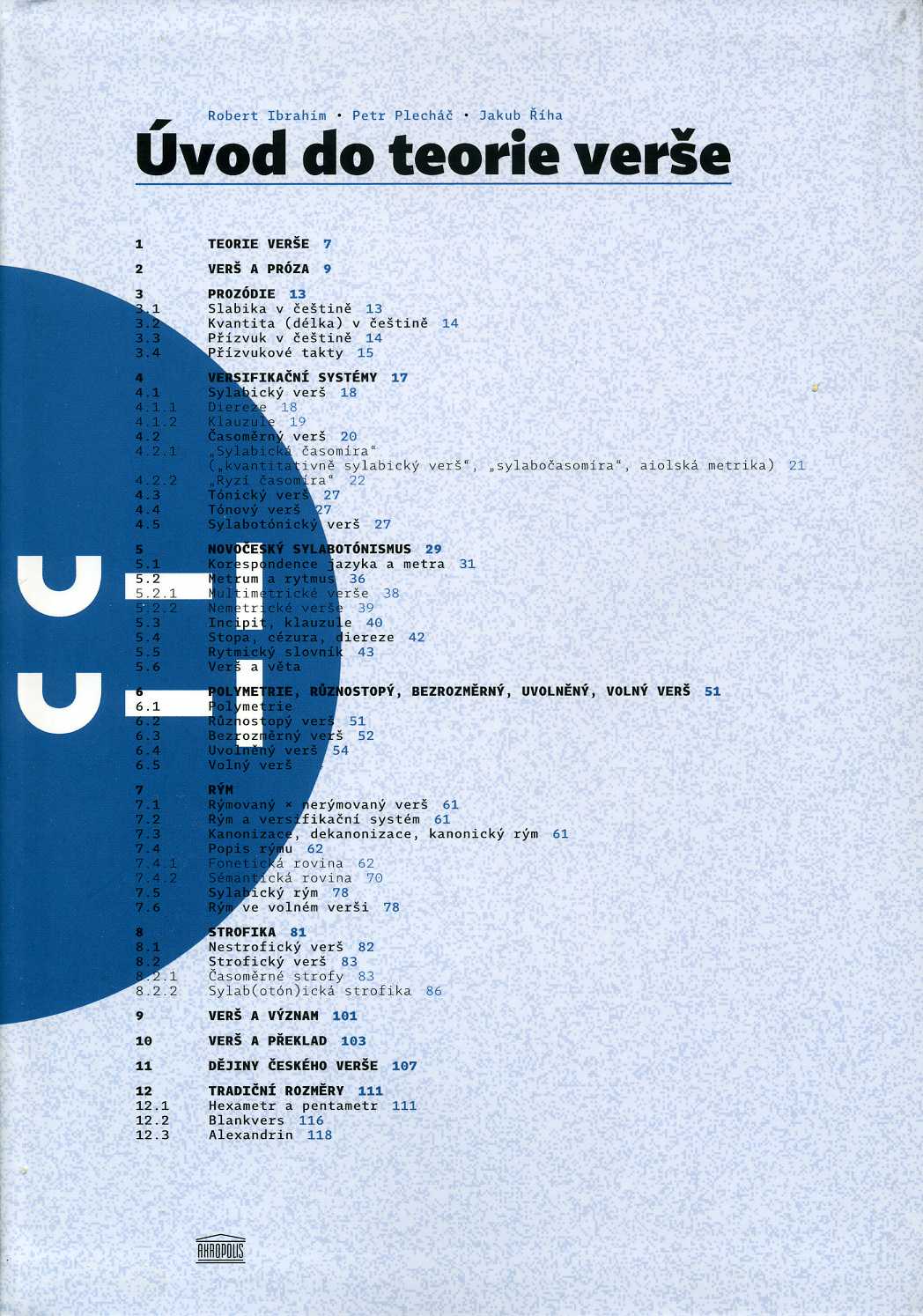 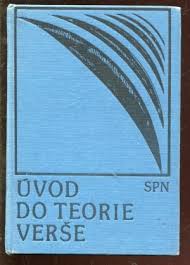 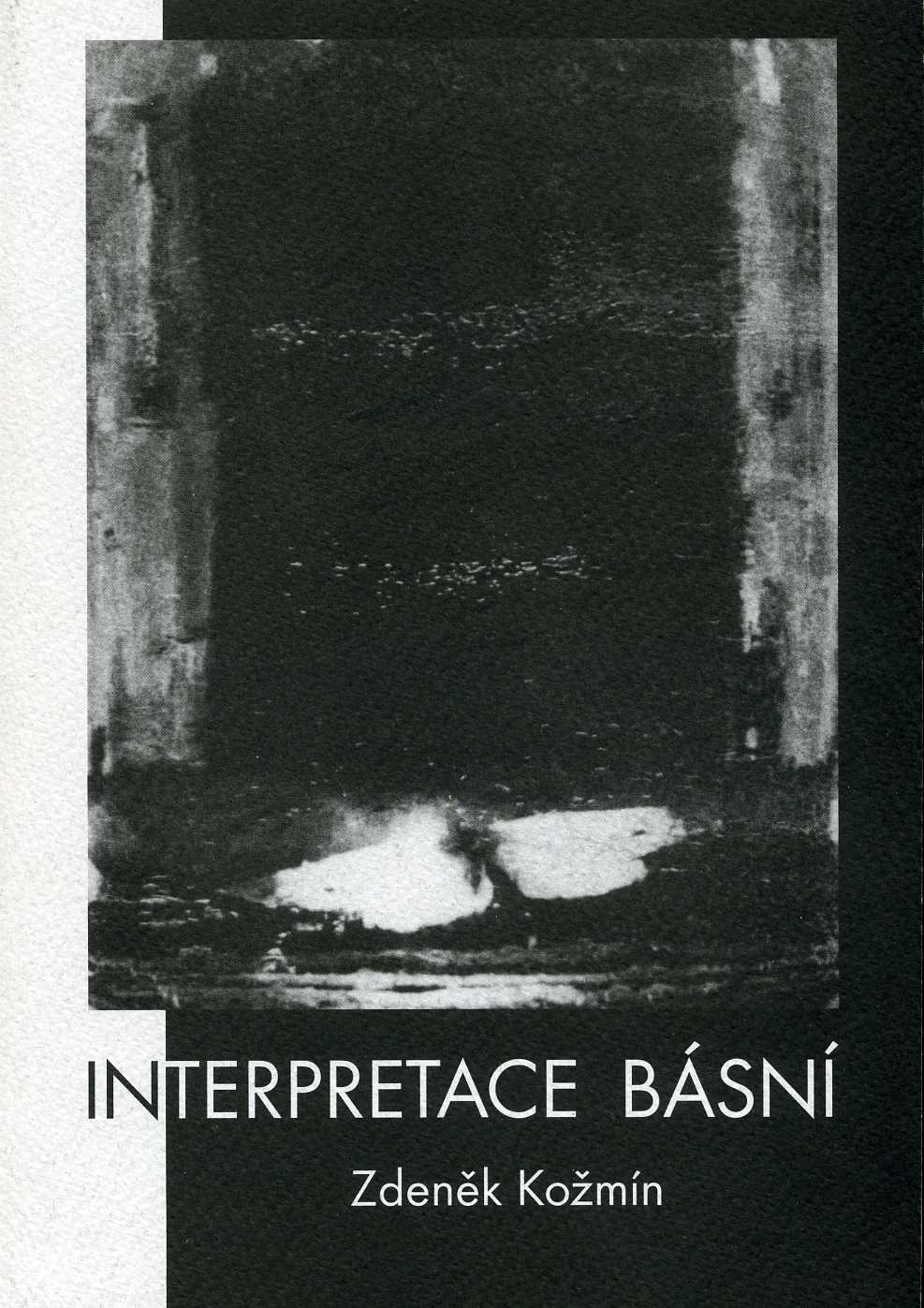 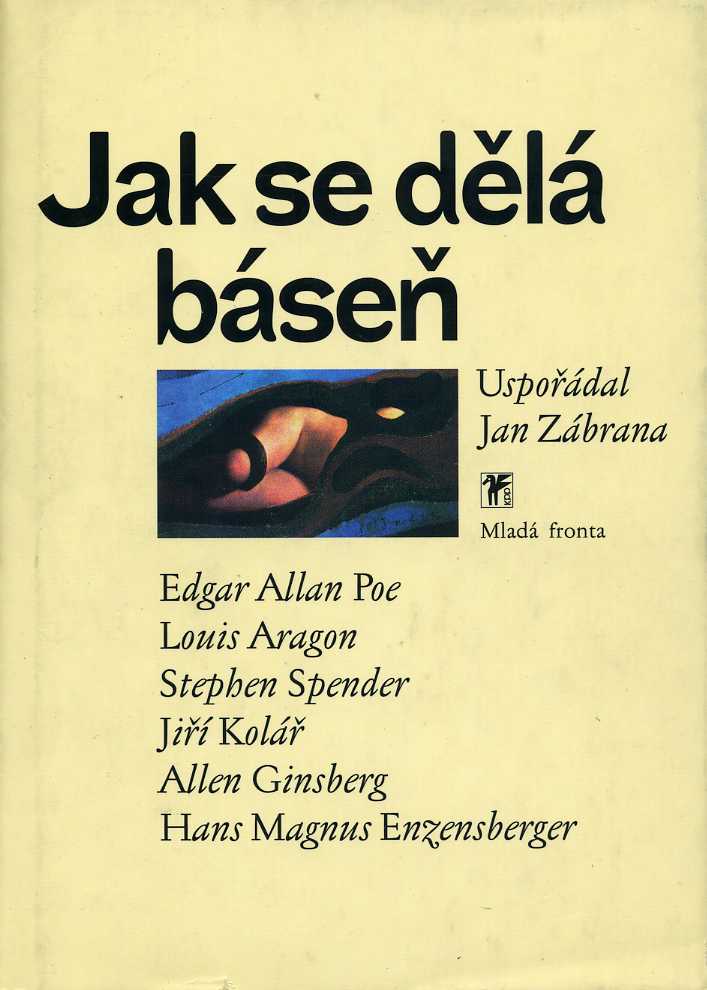 Základy versologie(základní pojmy a problémy)
Hlásková instrumentace

Výstavba literárního díla: důraz kladen na: 

Význam slov a vět
Znění slov a vět
znění jednotlivých hlásek nebo slabik
celková melodie (intonace) věty

Využití zvukových hlásek = hlásková instrumentace
Instrumentace /z hudby/ = způsob uspořádání zvukové složky textu
Prostředky hláskové instrumentace
Eufonie = libozvuk

Ach v zemi krásnou, zemi milovanou,
v kolébku svou i hrob svůj, matku svou,
v  vlasť jedinou i v dědictví mi danou, 
v šírou tu zemi, zemi jedinou, 
v matku svou, v matku svou, krev syna teče po ní.
Opakem je kakofonie = nelibozvuk
/zde ř + souhláskové skupiny/

V ztrhaný mrtvý strážce zrak
i v pootevřené huby
přeskřípené svítí zuby.
Onomatopoie (zvukomalba)

Řetězů řinčí hřmot
Žbluňkla žába do žabince až to žuchlo

DALŠÍ:
Opakování skupin hlásek
Aliterace (a slunce jasná světů jiných)
Ukázka z Máje
Opakování hlásek

… tichými slovy šepce praví,
„tam při jezeru vížka ční
nad stromů noc; jen bílý stín
hlubkoť stopen v jezera klín; 
však hlouběji ještě u vody vryt
je z mala okénka lampy svit;
tam Vilém myšlenkou se baví,
že příští den jej žití zbaví.
Verš
Základní rytmická jednotka, je oddělen od ostatních rytmickými jednotkami přesnými hranicemi.

Ale vzpurný Halfar učí,
Jak mu kázal zákon boží.
(Bezruč)
Poloverš
Verš s větším počtem slov se dělí na menší metrické jednotky, tzv. veršová kóla.
Jsou-li ve verši dvě kóla, označujeme je jako poloverše.

Obláček bílý  do výše stoupal
(Křička)
Verš a řádek
Verš může být rozdělen do více řádků;
Počet řádků lze lehce spočítat; počet veršů neurčíme na první pohled.

Však vrátili se sami, před zámkem
vše pusto bylo, prázdno, nikoho
kol vidět nebylo. Snad zahoupal
to vítr jenom zvonem?

Sotva tak
když domluvili, slyš tu zazněl zas
zvuk zvonů mocně, smutně, příšerně, 
jak ve zoufalství, v strachu, v úzkostech
by se kdo dovolával pomoci.

/Zeyer, Pohádka o Karlu Velikém/
Jindy může dojít k rozdělení verše do různých skupin (patří k jiné části textu)
Rozlomení může patřit k obsahovému a/nebo stylovému zlomu v textu.

On pad jí k nohám, plakal jak děcko
a jásal zas 
			***
			A spolu dál šli lesem,
 sněť každá chvět se zdála tajným děsem

/Vrchlický, Savitri/
Enjambement (přesah)
Situace, kdy konec věty nepřipadá na konec verše, se nazývá PŘESAHEM (enjambement).

		Na bílé zdě stříbrnou zář
		rozlila bledá lůny tvář
Jedna hora vysoká je
			a druhá je nízká,
kdo nemá své muzikanty,
			na hubu si píská.
			
/K. Havlíček Borovský, Křest svatého Vladimíra/

4 řádky, 4 verše;
Sudé verše jsou odsazené (zdůr. jejich odlišnost); 6 slabik; rým
Liché verše; 8 slabik; nerýmují se
Rytmus
Podstatou poezie je rytmus.

Rytmus = pravidelné opakování stejných/podobných jednotek.

Např. hlásek, slabik, přízvuku, slov atd.
Versifikační systémy
Prozodické systémy
Nauka, která se zabývá výškou tónu, délkou a přízvukem, jejich využitím ve verši.

sylabický
tónický
sylabotónický
časoměrný

SLABIKY: 	přízvučné/nepřízvučné
dlouhé/krátké
Typy prozodických systémů
Organizace dlouhých a krátkých slabik = časoměrný systém (řecká a latinská poezie, 20. léta 19. století).

Organizace přízvučných a nepřízvučných slabik = sylabotónický systém (čeština, od poloviny 19. století); jde o organizaci slabik a přízvuku.
Časoměrný verš
Vzniká střídáním dlouhých a krátkých slabik.

Dlouhé slabiky (označ. –) :
		- přirozeně dlouhé (slabika s dlouhou samohláskou 		nebo dvojhláskou; má, ví, kou
 		- pozičně dlouhé: obsahuje krátkou samohlásku, evetn. 		slabikotvornou souhlásku l, r (vlk, krk), po níž následujíc dvě a 	více souhlásek (i přes hranici slova).

Krátké slabiky (označ. U) /jádro tvořeno krátkou samohláskou nebo slabikotvornou souhláskou, po níž následuje jen jedna souhláska/.

Pokud následovaly dvě souhlásky (jedna z nich l, r, ř, m, n) = obojetná slabika
Příklad
Např. pospíchat do školy

po = pozičně dlouhá
spí = přirozeně dlouhá
chat = pozičně dlouhá
do = pozičně dlouhá
ško = krátká
ly = krátká
Sylabický verš
Základní jednotka: slabika
Pravidelný počet slabik; přízvučné/nepřízvučné slabiky či krátké/dlouhé slabiky nejsou organizovány.
Užití: do konce 18. století.

Po určitém počtu slabik následuje mezislovní předěl /diareze/
Např. osmislabičný verš, desetislabičný verš atd.

Klauzule = koncový úsek verše = bývá vyznačena syntaktickým předělem, organizací přízvučných/nepřízvučných slabik nebo rýmem.
Sylabotónický verš (+ problematika přízvučnosti)
Přízvuk v češtině = vždy na první slabice slova

Další pravidla přízvučnosti:
Víceslabičná slova 	= hlavní přízvuk na první slabice slova
				= vedlejší přízvuk na lichých slabikách
Jednoslabičná slova: 
		- plnovýznamová přízvuk mají (dům, stůl, mdlý aj.)
		- neplnovýznamová přízvuk nemají (a, se, mi aj.); jednoslabičné předložky „přetahují“ přízvuk z následujícího slova.
Příklady: přízvučnost
tábor, kovárna, míhá, stodola, koloběžka = první slabika

na táboře, na kole, před oknem = přízvuk na předložce; slabičná předložka; přízvuk na předložce

v domě = předložka v neslabičná; přízvuk na vdo

Chlapec a dívka stojí na ulici, přinesli mi dort.
Sylabotónický verš
U studánky stojí děvče,
mladé jako strůmek mladý, 
bledé jako rubáš z kmentu. 
A na nebi bílý měsíc,
kolem něho vodní kolo,
jak by ze studánky hleděl.

/Neruda, U studánky/

Osmislabičný verš;  ozn. slabiky = přízvučné; liché pozice (to je jim vlastní) == pravidelnost stálého počtu slabik a rozmístěného přízvuku == sylabotónický verš. systém
Stopa
Základní jednotka časoměrného verše (platí a užívá se i v sylabotónickém systému).
Stopa = skupina nejméně dvou slabik, pravidelně se opakující.

Trochej		 – U
Jamb		U –
Daktyl		 – UU
Spondej		 – –
Stopa a slovo
Stopa = může být slovo, část slova, více slov
Jestliže se konec slova KRYJE S KONCEM STOPY = DIAREZE.

Jestliže se konec slova NEKRYJE S KONCEM STOPY, jde o CÉZURU.

V sylabotónickém systému se obvykle nerozlišuje mezi cézurou a diarezí; jednotně se užívá pojem CÉZURA
/cézura po šesté slabice v alexandrinu/.
Sylabický verš se na stopy nečlení.

Sylabotónický verš. systém: stejné členění jako u časomíry; ale jen s tím rozdílem, že určujeme přízvučnost / nepřízvučnost slabik (čtyřstopý jamb, pětistopý trochej atd./

odlišnost počtu přízvuků; není to tak pravidelné; např. ve čtyřstopém sylabotónickém verši nemusejí být čtyři stopy a čtyři přízvuky
Sylabotónický verš
Vhodnější je verš rozčlenit na pozice: 
Jedna pozice = jedna  slabika
Lze rozlišit: slabé pozice /U/ a silné pozice / – /

Ukázka METRA /abstraktní schéma, tj. norma, osnova/ v sylabotónických verších.
Rytmus = konkrétní realizace tohoto schématu.
Metrika
Způsob uspořádání verše i jeho částí.
Pravidla (soustava pravidel) tohoto uspořádání (vnitřní měřítko).
Závisí na vlastnostech každého jazyka, resp. tradici národa.
Typy sylabotónického verše
Šestistopý sylabotónický trochej
U – U – U – U – U – /U/

Třístopý sylabotónický daktyl
– UU – UU – //U/ U/

Poslední pozice vyznačeno /U/ – neovlivní, kolik má verš stop. O tom, kolik má verš stop ROZHOUJÍ SILNÉ POZICE.
Další typy
Trochej, jamb = dvoudobá metra (dvouslabičné stopy)
Daktyl, daktyl s předrážkou  (předrážka = první rytmicky nedůrazná slabika verše nebo půlverše, obvykle jednoslabičné slovo) = třídobá metra; jejich stopy jsou tříslabičné.
Smíšená metra = logaedická metra

Třístopý sylabotónický daktyl s předrážkou (p)
		Již ku zemi  sežloutlé listí to
		p – U U – U U – U U
Josef Lukavský, Vše plyne… in: Pánové a dámy… (1913)
Jaroslav Vrchlický, Cestou, in: Úhor, Nová lyrika (1904−1906), (1906)
U studánky stojí děvče,
mladé jako strůmek mladý, 
bledé jako rubáš z kmentu. 
A na nebi bílý měsíc,
kolem něho vodní kolo,
jak by ze studánky hleděl.

/Neruda, U studánky/
Jamb
Stopa: U –
Zvláštnost češtiny a incipit jambického verše.
Jamb v rámci časomíry, jamb v rámci sylabotónické prozódie.

Sylabotónický systém: žádné české slovo nemůže mít jambickou stopu.
Přesto je jamb velmi rozšířený (zvl. od 2. pol. 19. stol.).
Příklad: třístopý časoměrný jamb
Tma jest a hrozno vůkol,				   
U –  /   U –  / U – / U

Vidět není sledů; 
U	 – /  U – / U –

Která asi stezička
 U – / U – / U – / U

Vede k milence mé?
U	 – /  U – / U –


/Trnka, Noc/
Jambický incipit
Jak vytvořit jamb v rámci sylabotónické prozódie?   
Na počátku bude jednoslabičné slovo, které bude nepřízvučné.
Jambický incipit popisuje výlučně rytmickou rovinu verše.

Nepřízvučný jambický  incipit:
a slunce jasná světů jiných
U – U
Na první pozici je jednoslabičné slovo
Jamb
Zde v noční klín
ba lůny zář, na hvězdný kmit
Se vloudí – – tam – jen pustý stín, 
Tam žádný – žádný – žádný svit

(K. H. Mácha)
Klauzule
Konec verše
Končí-li verš silnou pozici = mužská klauzule
Končí-li verš slabou pozicí = ženská klauzule
/jde o silnou a slabou pozici, nikoli o přízvučnou či nepřízvučnou slabiku/

O typu klauzule se rozhoduje na rovině metra, nikoli na rovině rytmu.
Příklady klauzulí
Mužská klauzule s přízvučnou slabikou na poslední silné pozici (čtyřstopý trochej)
		mrtvá hvězda, siný svit
		 – U	  – U	   – U     –
Ženská klauzule
čtyřstopý trochej

	Klesla hvězda s nebes výše,
	 – U     – U       – U       – U

Ženská klauzule v daktylu (pětistopý daktyl)
	Potopa horoucí záhubou hrozí i světu
	 – U U   – UU     – U U       – U  U  – U
Dodatek
Akatalektická klauzule = úplná klauzule

V daktylu (třístopý daktyl)

Slavozpěv radostný zpívejte
– U U 	 – U U      – U U
Metrum vs. rytmus
Úplná realizace metrické normy není samozřejmá

1. 	Duch šlechetný předrahé po vlasti,
2. 	buď kde buď s touhou zápasí;
3. 	žádná rozkoš a vnada cizinská
4. 	svatý plápol tento neshasí; 
5. 	byť osud mu všecku bláhu přál,
6. 	k heslu jeho každý volně stál,
7. 	tajná moc ho předce tam pudí,
8. 	rozmilý kde národ jeho dlí.

/F. L. Čelakovský, Touha po vlast/
DRUHY VERŠE
Hexametr
Klasický verš řecké a římské poezie
Eposy
Hexametr = časoměrný nerýmovaný šestistopý daktyl

Metrické schéma:
– UU / – UU / – UU / – UU / – UU / – – 
Všechny daktylské stopy, kromě páté, mohou být nahrazeny spondeji
Závazně je však 5. daktyl.
Je-li 5. daktyl a 6. spondej, pak tvoří tzv. herojskou klauzuli.
Příklad: časoměrný hexametr
ČASOMÍRA

Mhou klenutý strope, odvážným ve blankytu rozpjat
obloukem! Tobě pozdravení a radosti přináším.

/M. Z. Polák, Vznešenost přírody/
Příklad: sylabotónický hexametr
SYLABOTÓNIKA
Vznikl jako nápodoba časoměrného
U nás „vznešený“ verš


	Zlaté poklady tvé kde jsou a stříbrné skrejše,
	kteréž veškeren svět tvým vítězným odváděl sborům ? –

		/M. Z. Polák: Benátky/
Pentametr
Pětistopý verš
V antice počítáno jinak, šlo o jiné členění verše.

Grafické znázornění:
– UU / – UU / – / – UU / – UU / –

Samostatně se prakticky neužíval; spojoval se s hexametrem, se kterým tvořil tzv. ELEGICKÉ DISTICHON (ELEGICKÉ DVOJVERŠÍ)
Alexandrin
Klasický verš francouzské literatury

Dvanácti až třináctislabičný verš s cézurou po 6 slabice (původně šlo tedy o sylabický verš)

Z toho se vyvinul šestistopý jamb s cézurou po třetí stopě.
Dělení: 6+6; 6+7
Příklad sylabotónického alexandrinu
Exkluzivní verš, slavnostní verš.
U nás: oblíbený u symbolistů a dekadentů.


	Prach ostrý chudoby ji v tváři krás šlehal
		a řezal do očí a v slzách zánět hasil
	/O. Březina: Moje matka/
Blankvers
Klasický verš anglické literatury (epika, drama)
Nerýmovaný verš (blanc = bílý == nerýmovaný)
Pětistopý jambický verš (deseti nebo jedenáctislabičný)

Český sylabotónický blankvers

Noc každou totiž, v sen když upadal,
se Gabriel mu zjevil archanděl
	/J. Zeyer: Pohádka o Karlu Velikém/
Sonet
Sonet = z it. sonetto = jemný zvuk, malá skladba
Znělka

Klasický sonet (asi již 12. stol.; ve 14. stol. Dante, Petrarca)
Kompozice: 14 veršů (2x4 + 2x3 verše; strofická forma)

W. Shakespeare (uprav. forma sonetů: 3x4 + 1x2); J. Kollár, V. Nezval, F. Hrubín
Znaven, ach, znaven vším, já volám smrt a klid,
když vidím zásluhy rodit se u žebráka,
a bědnou nicotnost zas v nádheře se skvít,
a víru nejčistší zrazenou hořce plakat,
a zlatý vavřín poct na hlavách nehodných,
a dívčí něhu, čest, servanou v okamžiku,
a dokonalost pak, budící už jen smích,
a vládu ve zchromlých pařátech panovníků,
a jazyk umění vrchností zmrzačený,
a blbost, doktorsky radící rozumu,
a přímost, zvanou dnes hloupostí bez vší ceny,
a Dobro, zajaté a otročící Zlu —
tím vším, ach, unaven, já zemřel bych už rád,
kdybych tím nemusel i lásce sbohem dát.


/W. Shakespeare, Sonet č. 66/
Volný verš
Neřídí se metrickou normou
Bývá nerýmovaný a nestrofický (není rozdělen do strof)
Nositelem rytmu je intonace

V české literatuře: 2. pol. 19. stol.
W. Whitman, O. Březina, A. Sova

Předchůdce: bezrozměrný verš (srov. středověká lyrika)
Rým
Zvuková shoda na konci verše (event. půlverše)
Rým koncový, rým vnitřní

Sudoslabičné slovní celky = ženský rým

Bbloudila blanktytnými pásky,
planoucí tam co slzy lásky.

Lichoslabičné slovní celky = mužský rým.

Já hanebně jsem odpraven,
A ona – jak v můj první den
Rýmová schémata
Rým sdružený /aabb/

Rým střídavý  /abab/

Rým obkročný /abba/

Rým přerývaný (-a –a) nebo (a-a-)

Rým tirádový  (aaaa)
Zdroje a literatura
Pro další studium viz také:

Vložené studijní materiály a texty v interaktivní osnově kurzu.

Základní pojmy poetiky.

Povinná a doporučená literatura viz „Oborová literatura a e-zdroje“.
Literární komparatistika
Důvody vzniku
Literární komparatistika
Základní pojmy
Literárněvědná disciplína zabývající se srovnáváním děl, literárních škol, směrů a celků různých literatur, zjišťováním vzájemných vztahů a souvislostí.

Vztah dvou literatur: bilaterální
Vztah mezi více literaturami: multilaterální

Východisko úvah: světová literatura (generální, obecná literatura)
Literární komparatistika
Světová literatura
J. W. Goethe (1749–1832)
Původně: vzájemná spojitost kulturních oblastí

Další významy: 
1. souhrn všech národních literatur světa
2. soubor mistrovských děl různých literatur; panteon (kánon; 	srov. kánon západní literatury; kánon české literatury; osobní kánon)
3. termín uplatňující se v srovnávací literatuře; hypotetický strukturní celek, který vznikl v procesu vzájemného působení národních literatur
předmět výzkumu (co přesně se zkoumá a srovnává?)
pojetí literatury jako vývoje (studium vnějších x vnitřních vlivů; kontextualizace x imanentismus; pozitivistický přístup x strukturalismus)
pojetí vývoje (kontinuální rozvoj; směřování; spirálovitý vývoj; věčný návrat – mýtus)
literární věda a ostatní humanitní a sociální vědy (metodologické výpůjčky; kulturní antropologie, etnologie atd.; - studium kultury a vývoje člověka)
Problém
Označení pro komplex literárních souvislostí národních literatur určité kulturně geografické oblasti (západoevropské, středoevropské, slovanské, jihoamerické literatury atd.).
Claudio Magris, Dunaj, 2010 [1986]; Ernest Robert Curtius (1886-1956); Evropská literatura a latinský středověk (1998 [1948]).
Nejde o sumu jednotlivých národních literatur, ale o celek (shodné literární procesy, shoda tematická, formální, významová atd.)
Paul van Tieghem (1871–1948);
Obecná literatura / generální literaturafr. la littérature générale
Literární dílo (jeho výstavba; literární skutečnost)  
x
okolí literárního díla (kontext, mimoliterární skutečnost)
Srovnávání
Přístupy
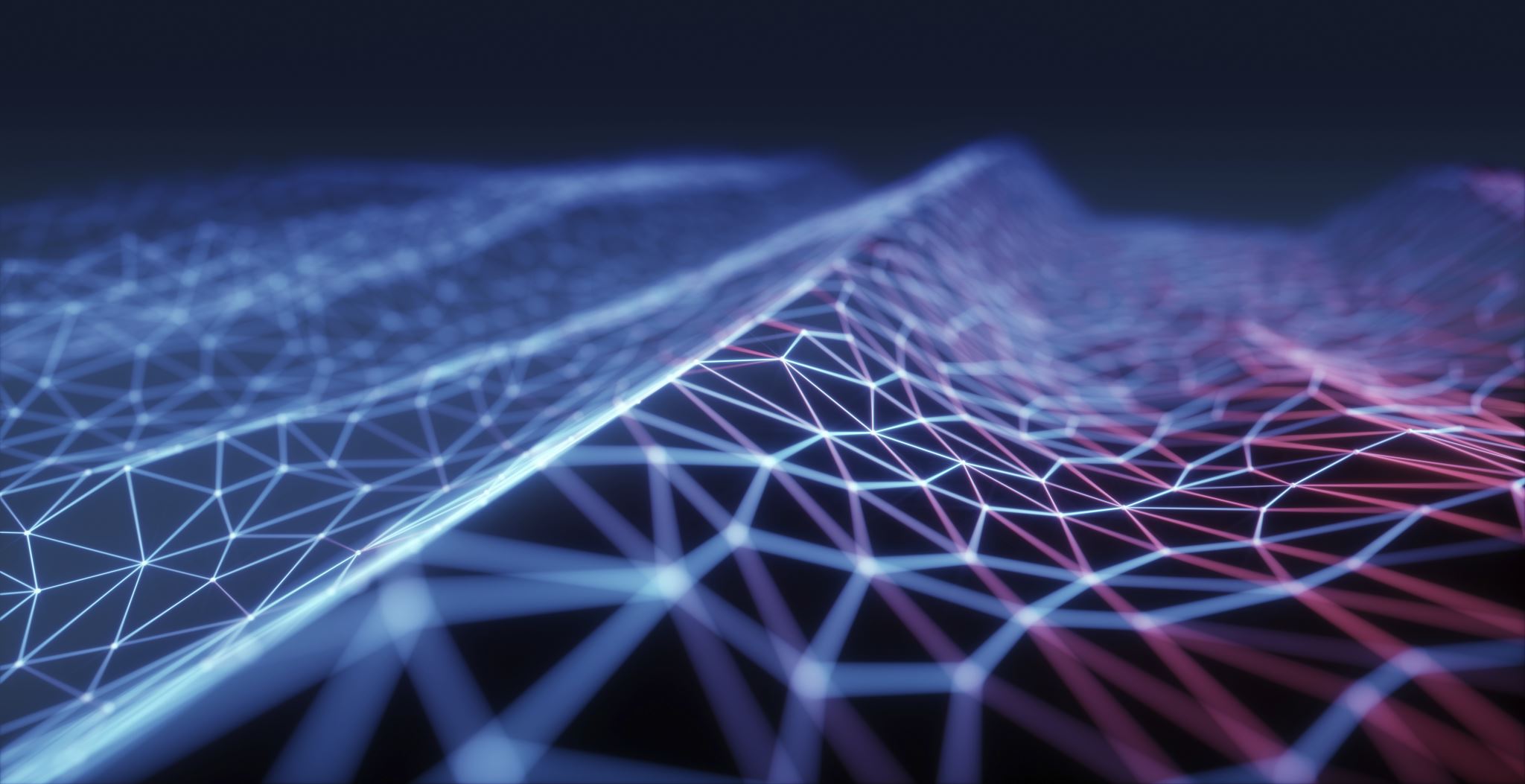 Srovnávané skutečnosti
: